DEPARTAMENTO DE CIENCIAS DE LA TIERRA Y LA CONSTRUCCIÓN
 CARRERA DE INGENIERÍA CIVIL

 
 
 TEMA:
	PROPUESTA DE DISEÑO DE VIVIENDA SISMO RESISTENTE
	PREFABRICADA DESMONTABLE PARA SITUACIONES
	EMERGENTES
 
 
AUTORES: 
VALDIVIESO MENÉNDEZ HERNÁN FABRICIO
TNTE. DE E. PADILLA LASCANO KLÉVER GONZALO
        
  
DIRECTORA: ING. CAROLINA ROBALINO BEDÓN MSC.
   
SANGOLQUÍ - 2017
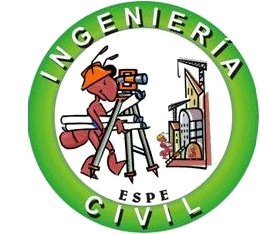 1. INTRODUCCIÓN
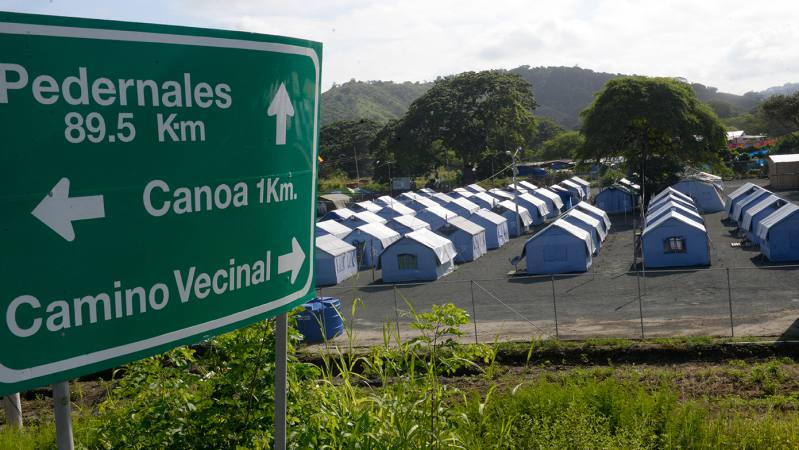 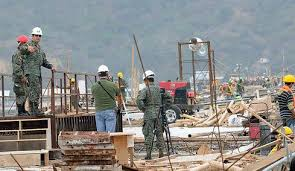 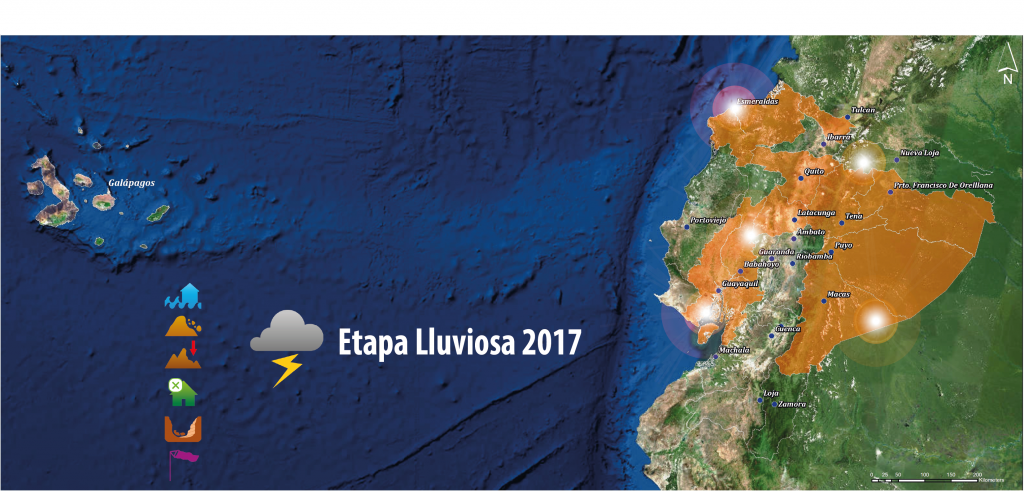 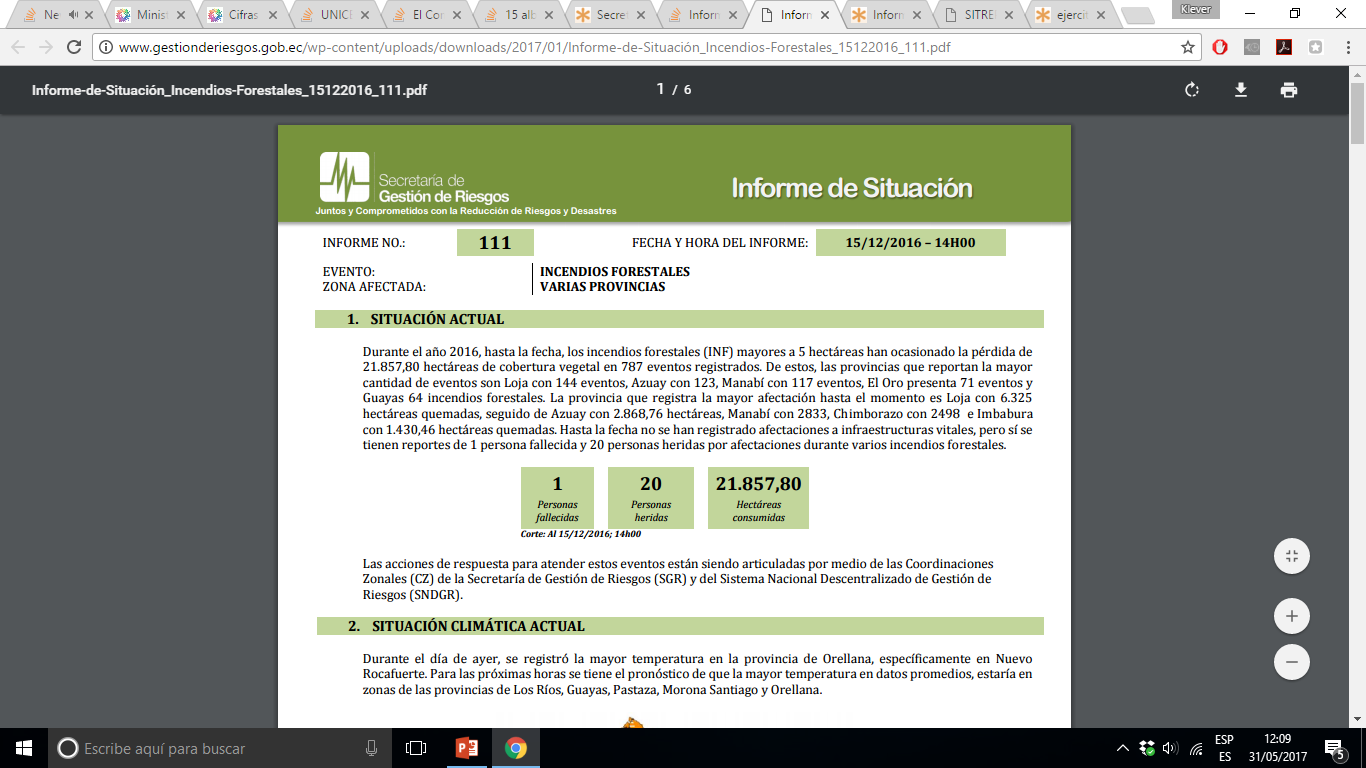 1. INTRODUCCIÓN
PEDERNALES

3.600 personas (930 familias) en 15 albergues (10 Manabí -5  Esmeraldas)
INUNDACIONES

138 Personas afectadas
4 albergues
TERREMOTOS

1949.-  100 000 personas sin hogar
1987.-  60.000 viviendas destruidas
1906.- Esmeraldas - Cali; Colombia- Maracaibo; Venezuela
Se quiere impulsar la búsqueda de nuevos sistemas constructivos en el país.
Propuesta consiste en el diseño de una vivienda prefabricada desmontable de acero para situaciones emergentes.
2. JUSTIFICACIÓN
3. OBJETIVOS
Objetivo general:

Proponer una alternativa de vivienda prefabricada sismo resistente de bajo costo y rápida construcción, con elementos estructurales desmontables en base a perfiles livianos de acero para situaciones de emergencia.
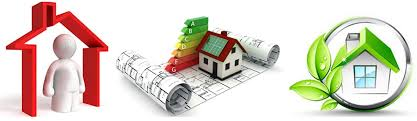 3. OBJETIVOS
Objetivos específicos:

Definir el proyecto arquitectónico de la vivienda prefabricada basado en la normativa vigente.

Determinar los materiales livianos más convenientes para reducir el peso de la vivienda.

Calcular y diseñar estructuralmente la vivienda prefabricada sismo resistente para garantizar la seguridad del proyecto. 

Analizar los costos de la vivienda prefabricada para constatar el precio final de la misma y su comparación con sistemas comunes de construcción.

Especificar la guía más adecuada para facilitar la construcción de la vivienda en el menor tiempo y personal mínimo disponible.
4. DESARROLLO
El proyecto de vivienda se desarrolló con los siguientes temas:

Diseño Arquitectónico

Diseño Estructural

Diseño de Conexiones Metálicas

Diseño Hidrosanitario y Eléctrico

Análisis de costos

Planos de Taller y Manual de construcción
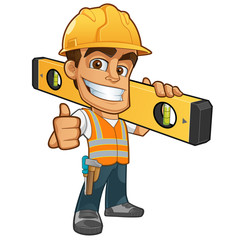 Diseño arquitectónico
Diseño arquitectónico
Ordenanza No. 3457 que contiene las Normas de Arquitectura y Urbanismo de la ciudad de Quito
Ordenanza de normas mínimas para los Diseños Urbanísticos y Arquitectónicos de la ciudad de Guayaquil
Diseño arquitectónico
Diseño Arq. John Henry Vinueza Salinas de  la empresa Enlinearecta Arquitectos
Diseño arquitectónico
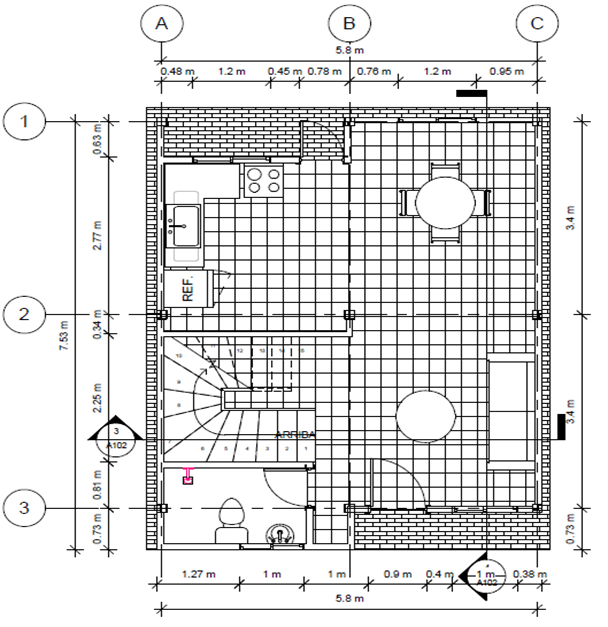 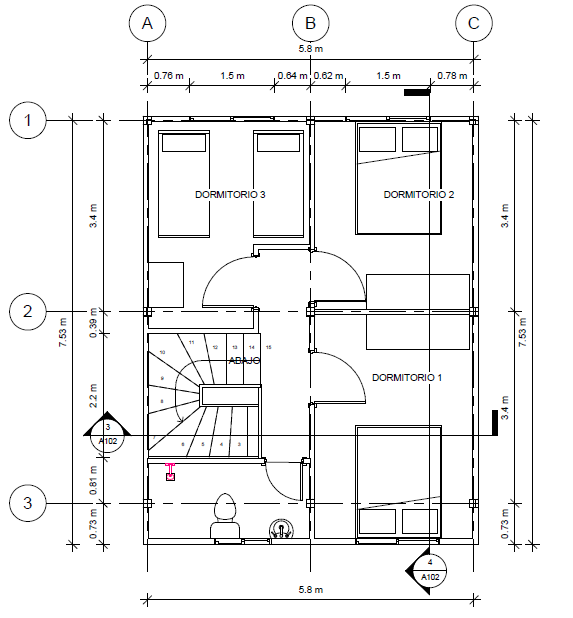 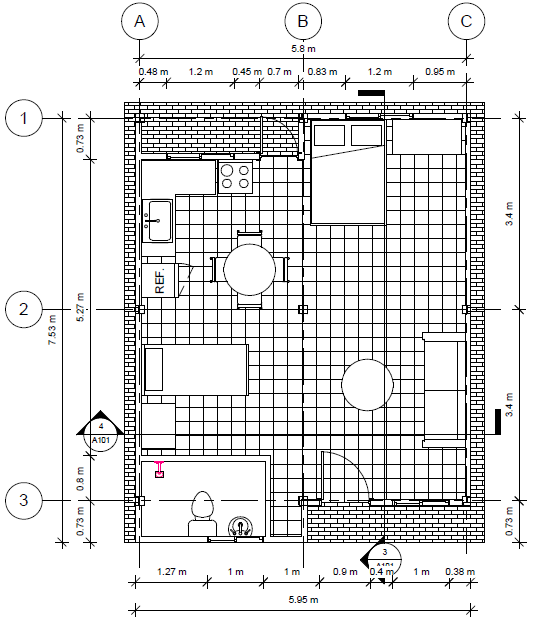 Diseño estructural
[Speaker Notes: Estructura desmontable
Usuario esta en la capacidad de construi
Se tiene un manual de construccion]
Diseño estructural
Análisis de Cargas
[Speaker Notes: |]
Diseño estructural
Cortante Basal
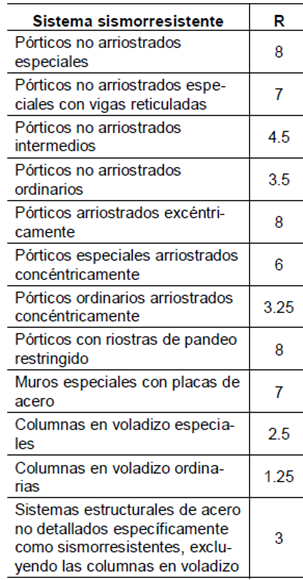 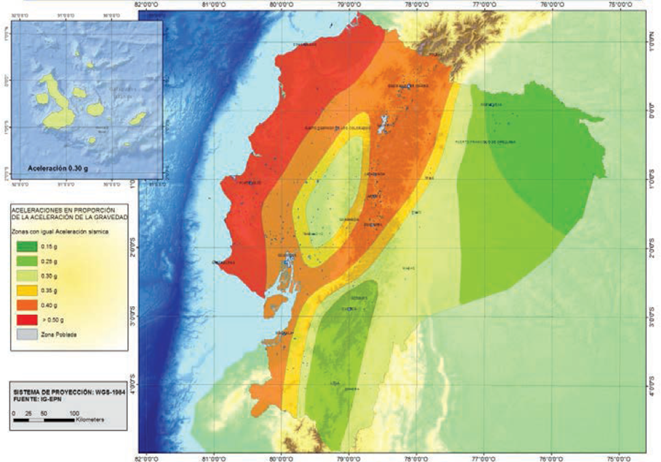 Diseño estructural
Cortante Basal
T	Sa
[ seg. ]	[ g. ]
0.00	1.008
0.10	1.008
0.20	1.008
0.30	1.008
0.40	1.008
0.50	1.008
0.60	1.008
0.70	1.008
0.80	0.926
0.90	0.749
1.00	0.620
1.10	0.522
1.20	0.446
1.30	0.386
1.40	0.338
1.50	0.299
1.60	0.266
1.70	0.238
1.80	0.215
1.90	0.195
2.00	0.178
2.10	0.163
2.20	0.150
2.30	0.138
2.40	0.128
Diseño estructural
Cortante Basal
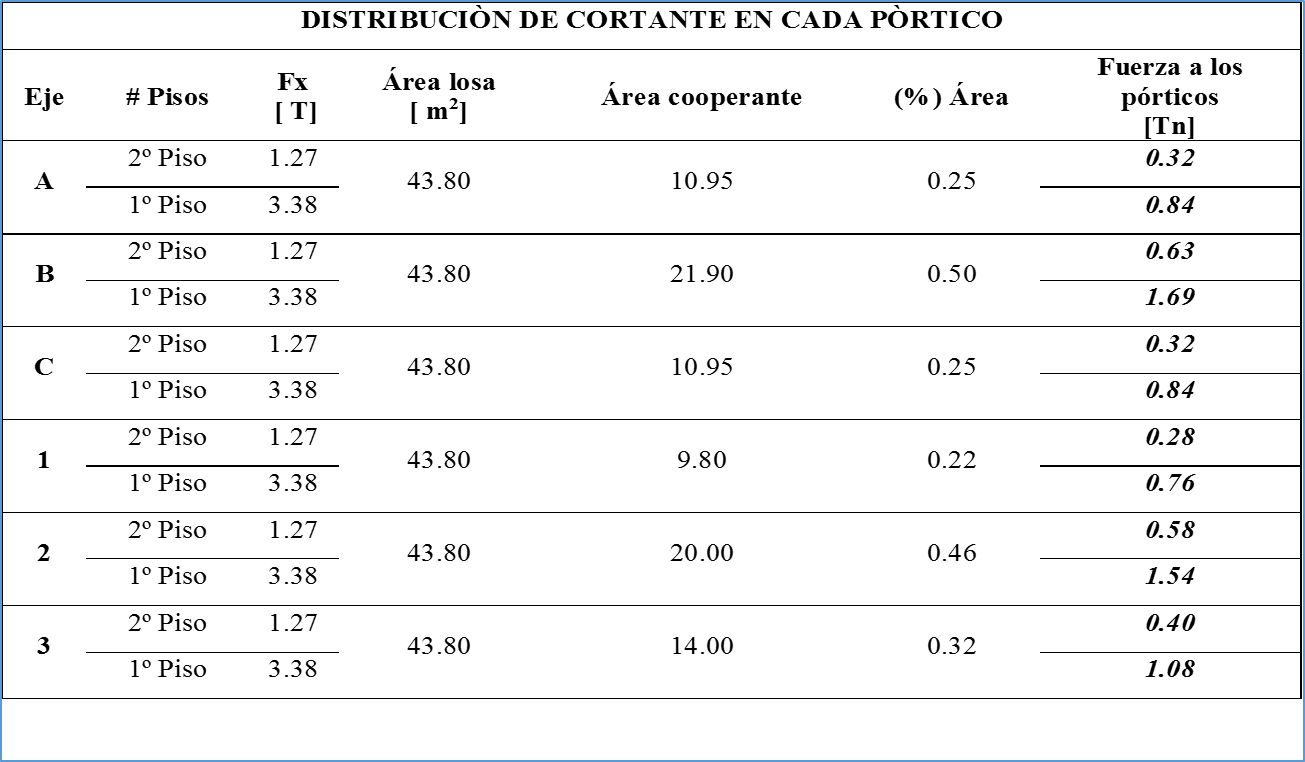 Diseño estructural
Diseño de Correas
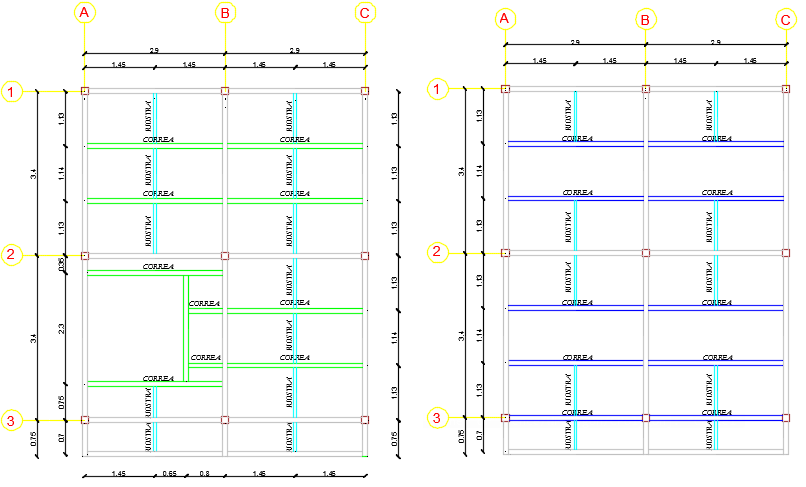 [Speaker Notes: Método del LRFD
Acero A36]
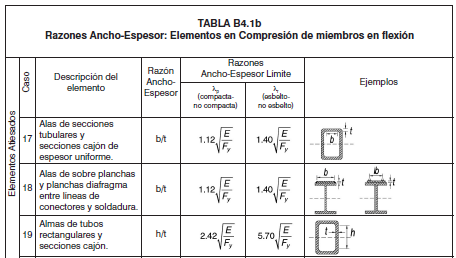 Diseño estructural
Fuente: (American Institute of Steel Construction AISC, 2010, pág. 83)
Diseño estructural
Fuente: (AISC Sísmico 341 -10, 2010)
Diseño estructural
CURVA DE CAPACIDAD
Diseño estructural
Diseño de Vigas
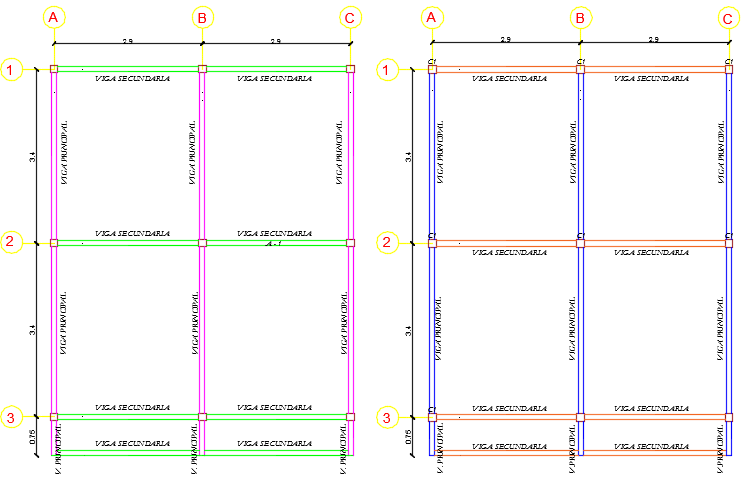 Diseño estructural
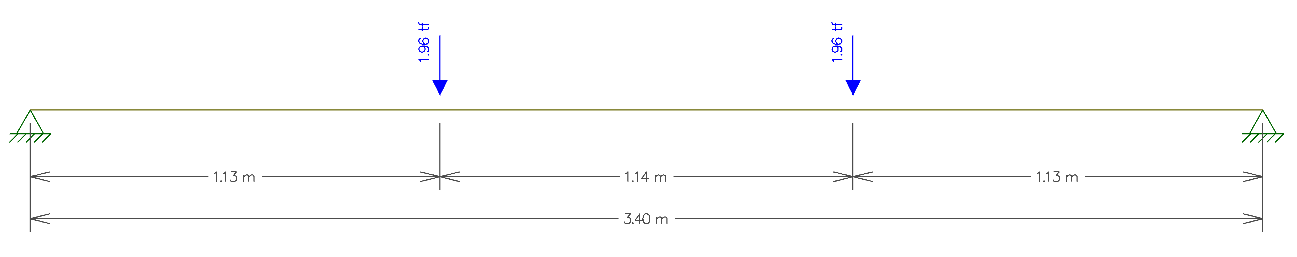 Diseño estructural
CURVA DE CAPACIDAD
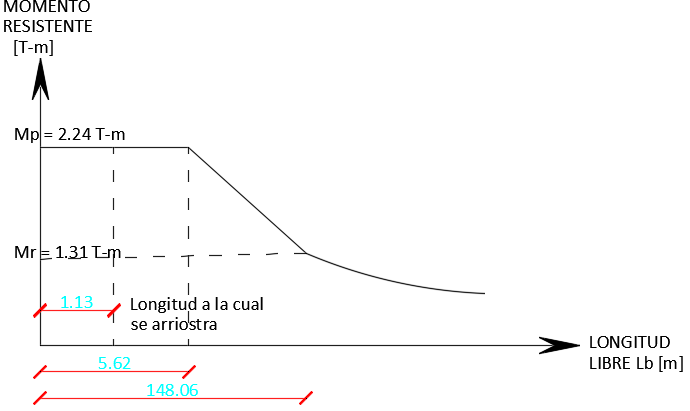 Diseño estructural
Diseño de Columnas
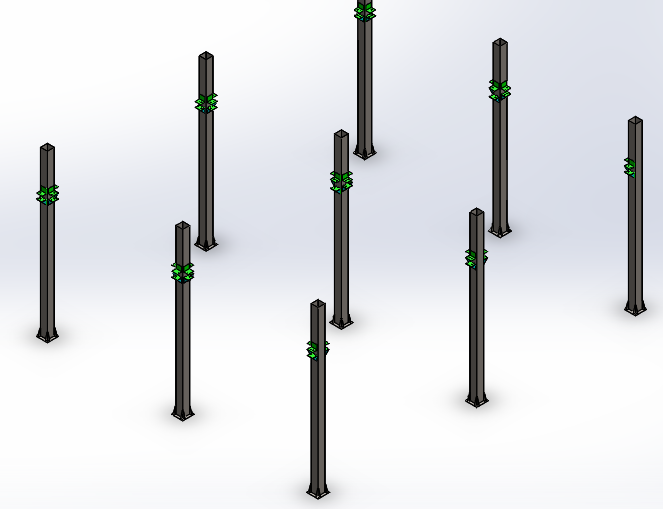 Diseño estructural
El miembro es de alta ductilidad.
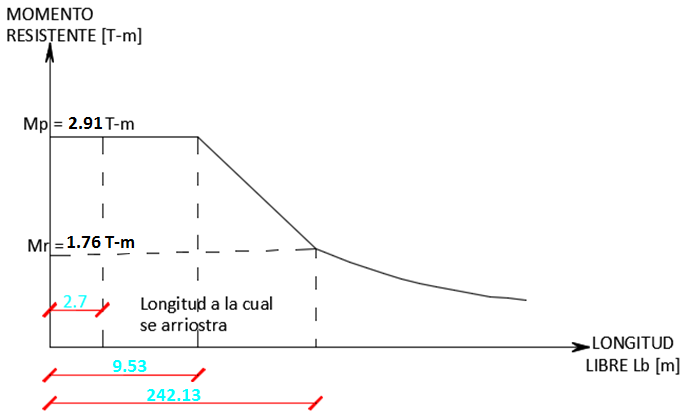 Diseño estructural
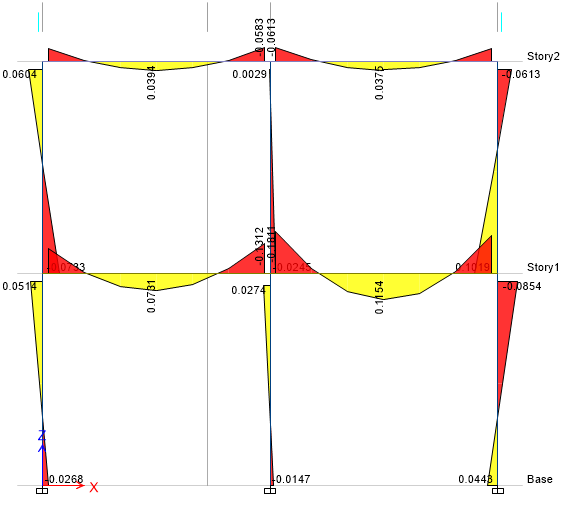 [Speaker Notes: Porq se magnifica los momentos]
Diseño estructural
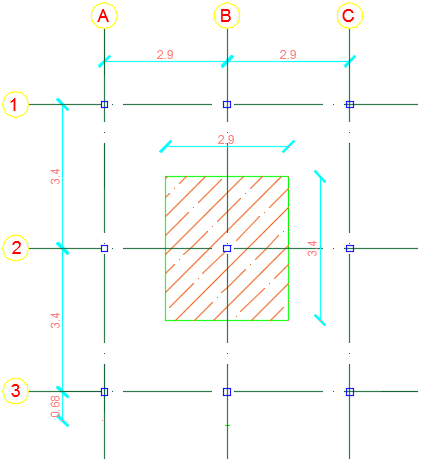 Se considera un máximo del 10% de excedencia para ser considerado como válido al perfil, por lo tanto, las columnas resisten a flexión biaxial
Diseño estructural
Modelado en Sotfware
Comprobación Cortante Estático/Dinámico
Participación de  Masa
Declaración   Datos
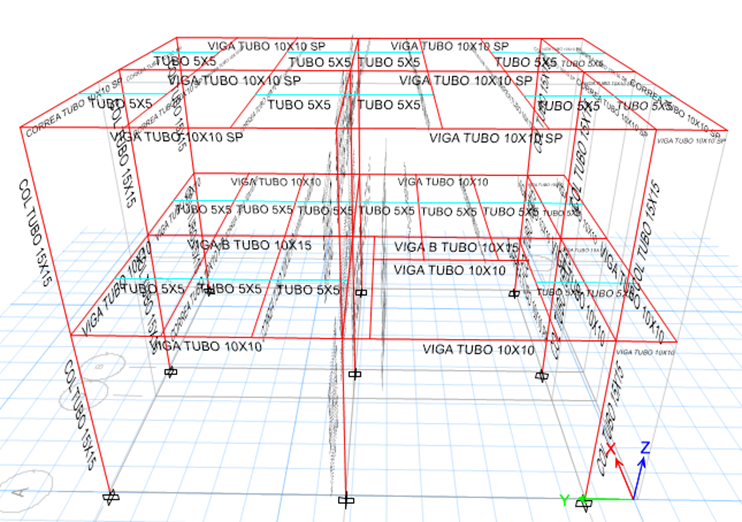 Materiales
Deriva
Secciones
Asignación Cargas
Estados Carga
Entrepiso
Fuerzas Sísmicas
Restricciones
Masa
Representación   Estructura
Combinaciones Carga
Diseño estructural
1.4 D
1.2 D + 1.6 L + 0.5max [Lr; S; R]
1.2 D + 1.6max [Lr; S; R] + max [L; 0.5W]
1.2 D + 1.0 W + L + 0.5 max [Lr; S; R]
1.2 D + 1.0 E + L + 0.2S
0.9 D + 1.0 W
0.9 D + 1.0 E
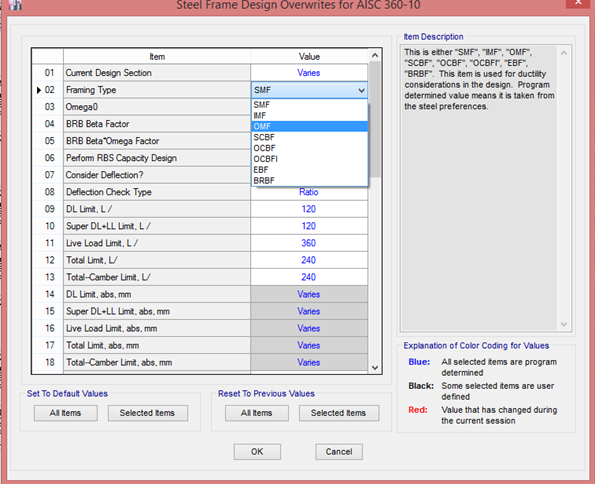 Diseño estructural
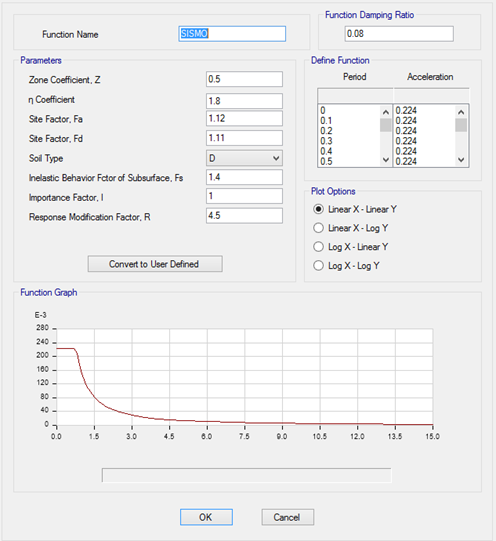 Diseño estructural
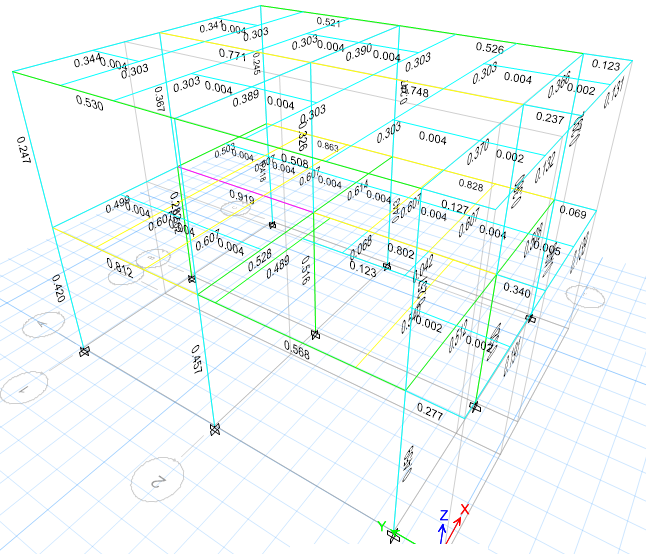 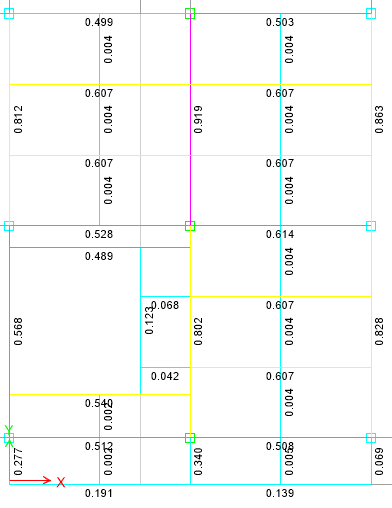 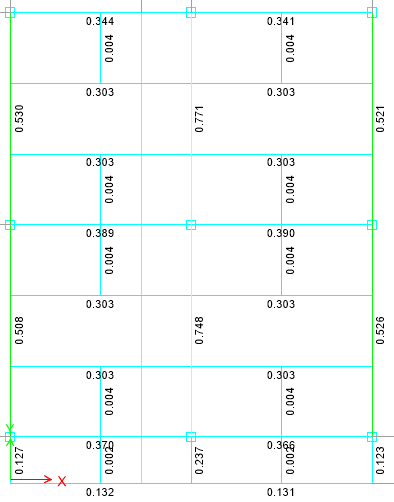 [Speaker Notes: Aclarar demandas/capacidades de los elementos]
Diseño estructural
Diseño de Cimentación
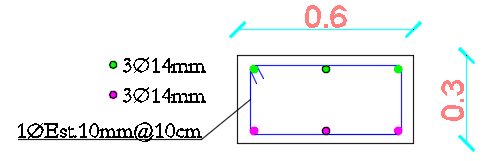 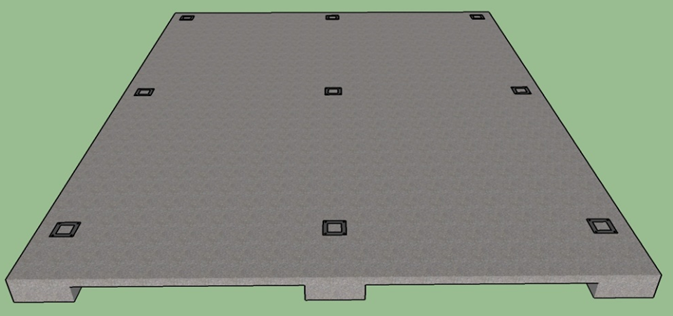 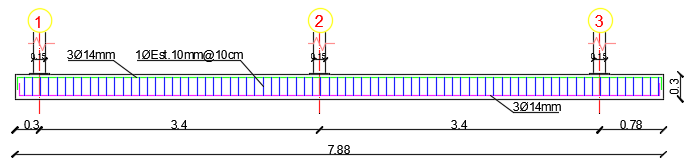 Chequeo a corte
[Speaker Notes: Que es cimentacion
Tipo de suelo… 
Esfuerzo de suelo]
Diseño estructural
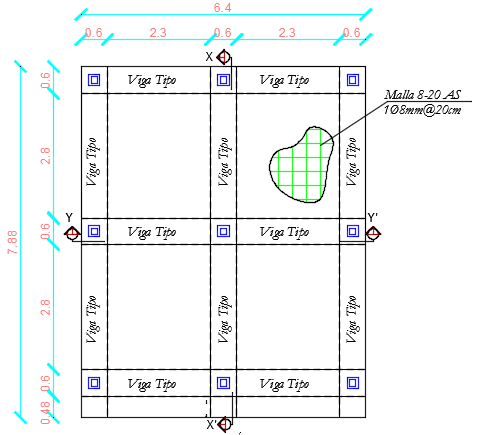 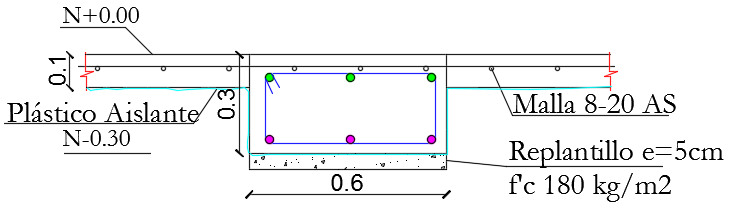 Diseño estructural
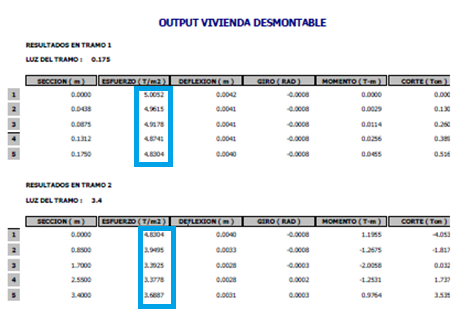 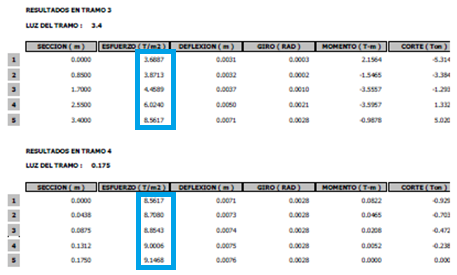 Diseño estructural
Diseño de Gradas
Madera Tipo B
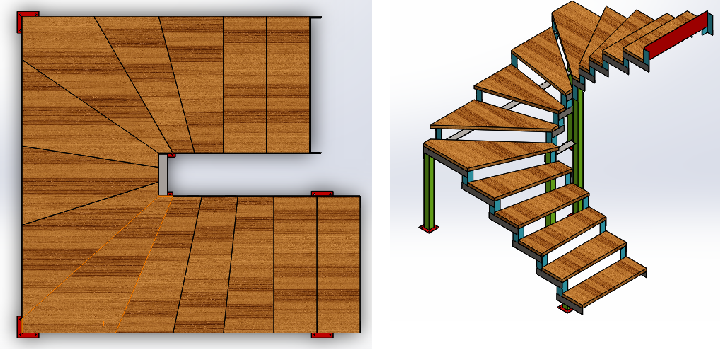 Huella: 30 cm.
Contrahuella: 18 cm
Número de escalones: 15
Ancho de escalón: 95 cm.
Espesor por escalón: Tablón de 4 cm.
perfiles angulares de 80x80x4mm
Diseño estructural
Diseño de Gradas
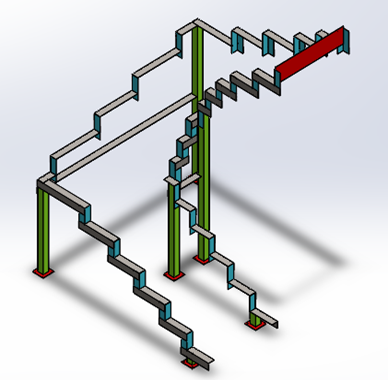 Apoyada en sus extremos

Verificación de perfiles angulares de 80x80x4mm

Verificación a flexión

Compresión

Chequeo por carga axial
[Speaker Notes: Deflexiones de tablones y demanda capacidades de los elementos]
Diseño estructural
Diseño de Techo
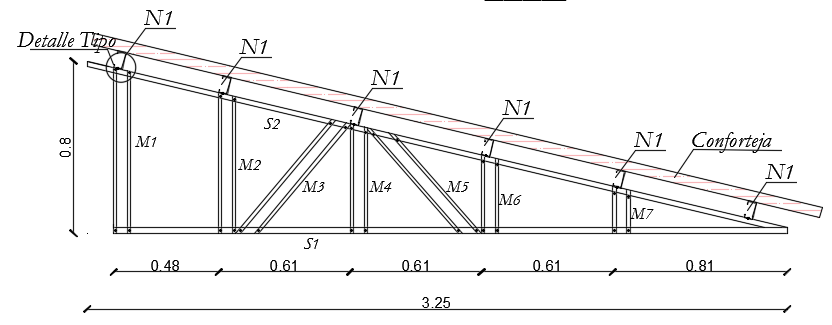 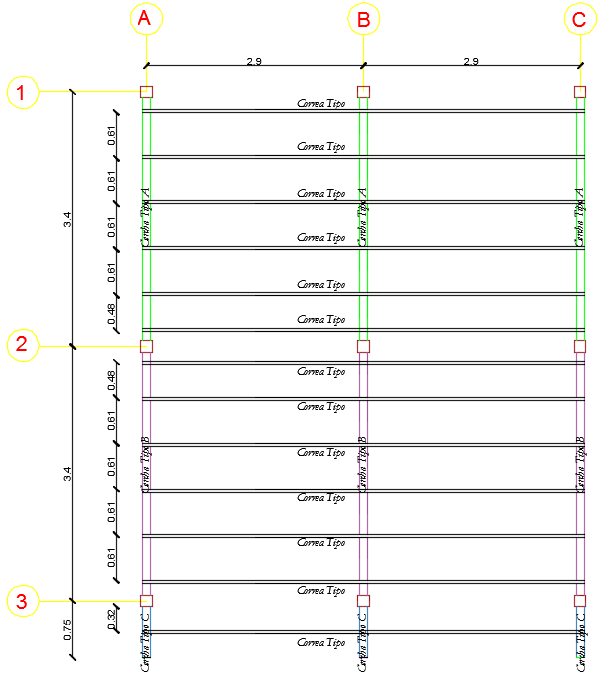 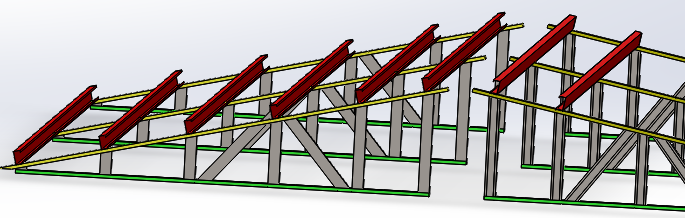 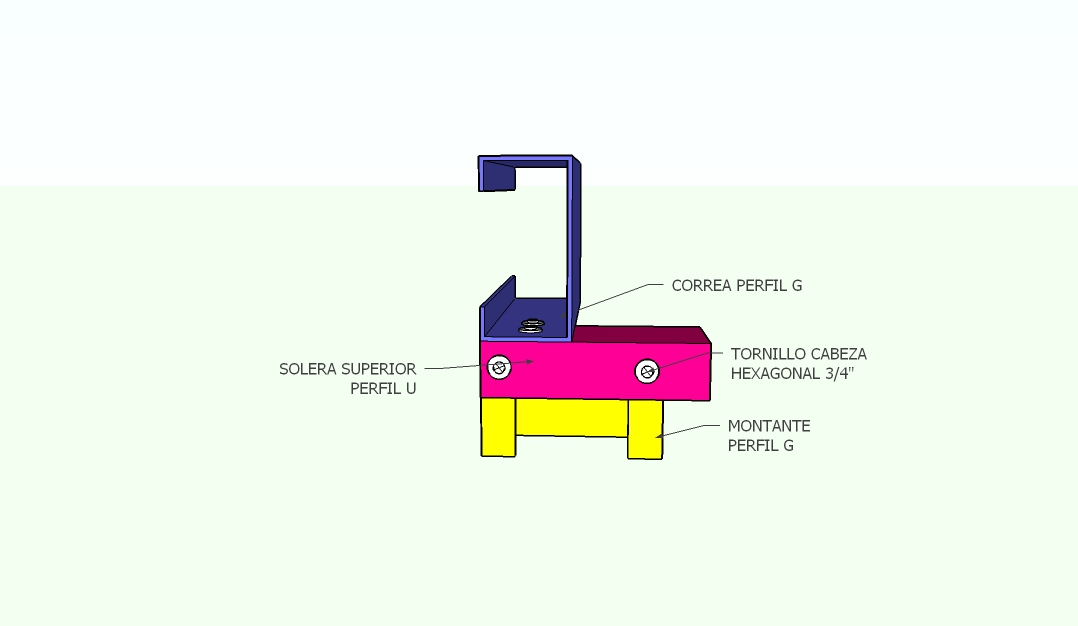 Diseño estructural
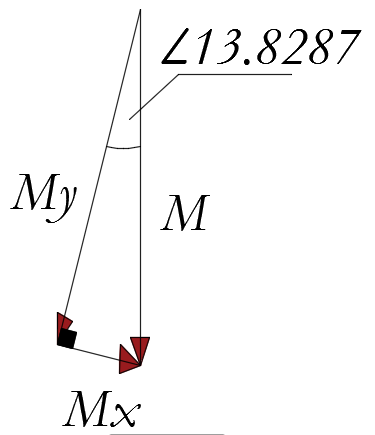 Diseño estructural
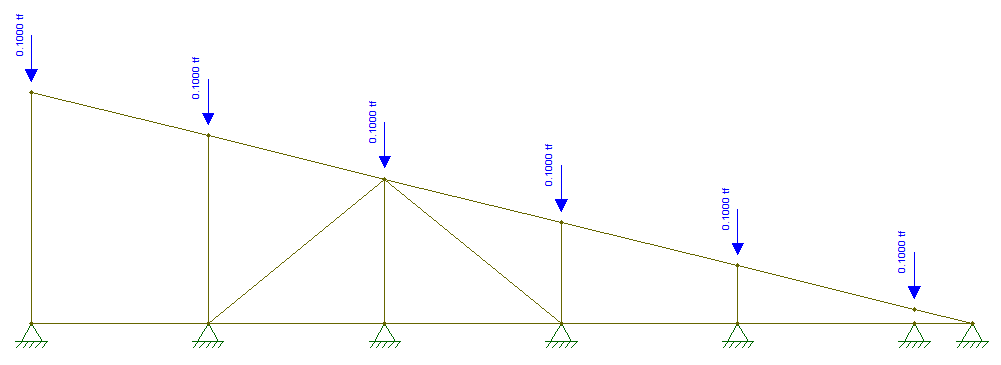 Chequeo por Compresión
Chequeo por Flexión
Chequeo por Tracción
Diseño estructural
Propuesta de Empalme en Columnas
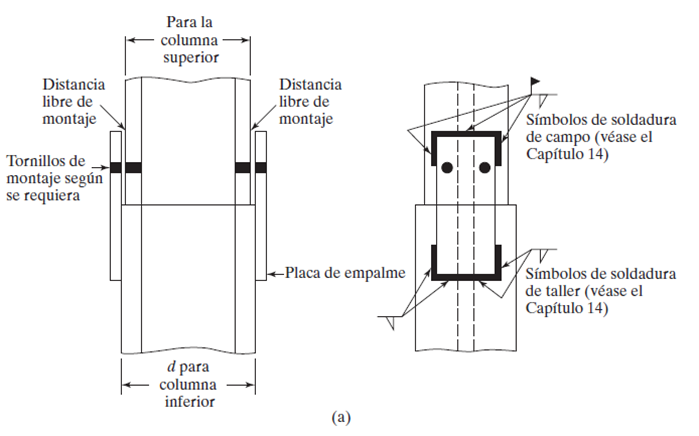 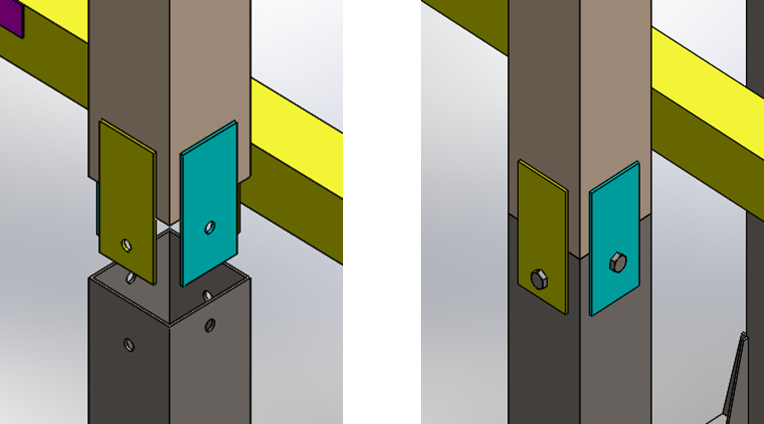 Los empalmes de columnas  según el código (NEC - SE - AC, 2014, pág. 39) manifiesta deben realizarse por lo menos a 1,20 m   de distancia de la conexión, cuando se trabaje con soldadura de filete o soldadura de penetración parcial.
Diseño estructural
Propuesta de Empalme en Columnas
Diseño estructural
Propuesta de Empalme en Columnas
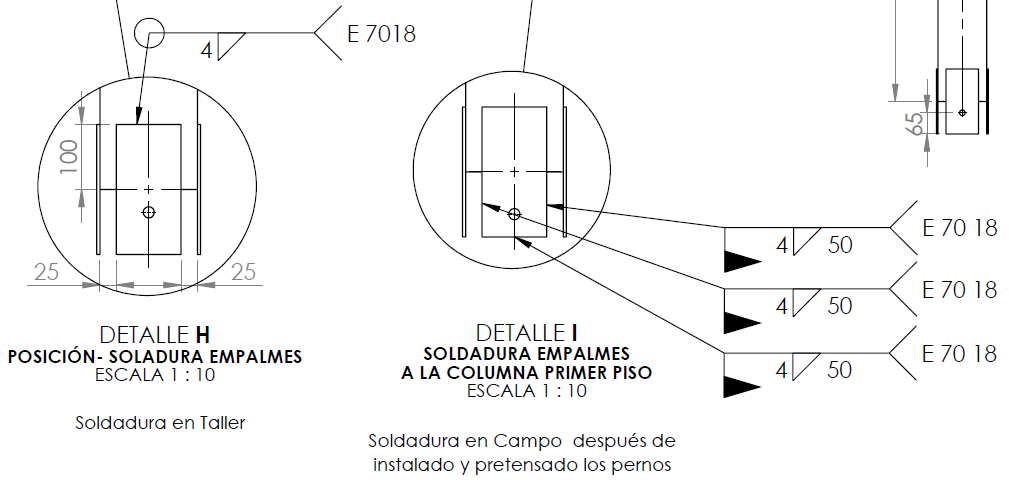 [Speaker Notes: Planos de taller---- primera etapa en taller y la segunda etapa cuando se monte la estructura]
Diseño estructural
Diseño de Paredes Livianas
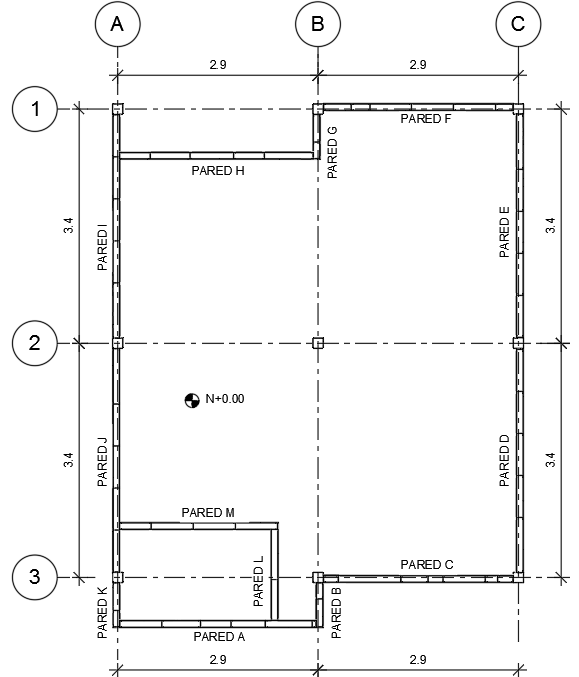 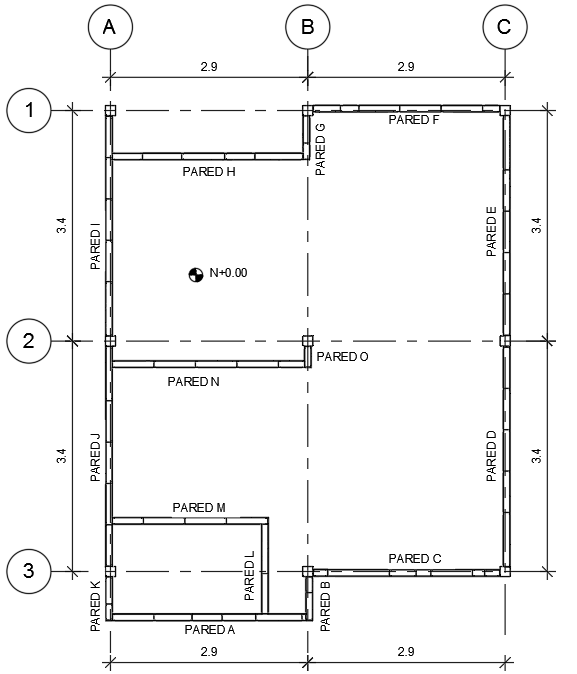 Planta baja extensión a dos plantas
Planta baja
[Speaker Notes: Paredes de fibrocemento
Elementos livianos
Paredes desmontables q se adaptan al diseño Arq.]
Diseño estructural
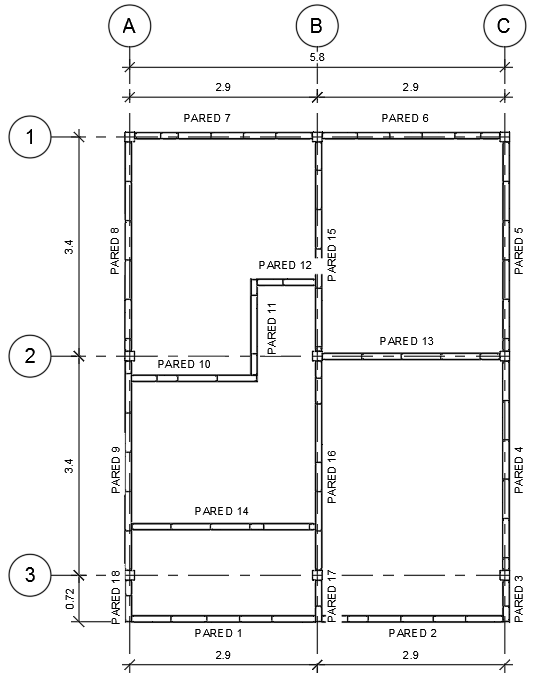 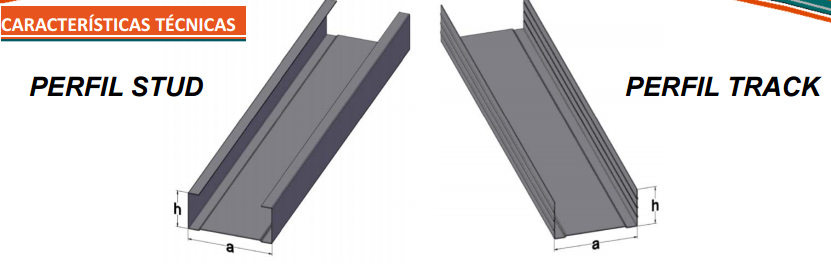 Fuente: (Rooftec, 2016)
[Speaker Notes: Perfiles livianos Steel framing o paredes en seco dry wall]
Diseño estructural
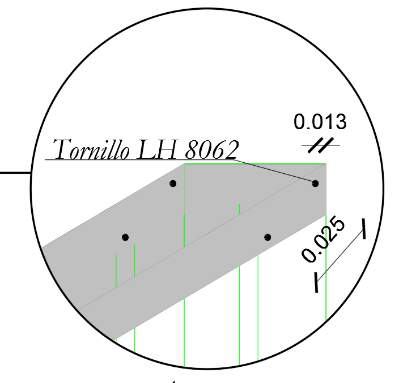 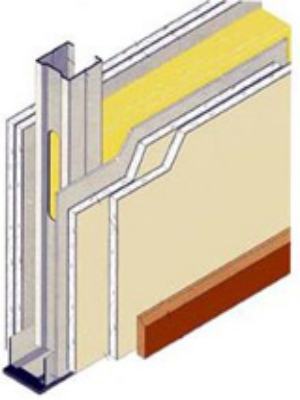 Detalle A   Figura siguiente
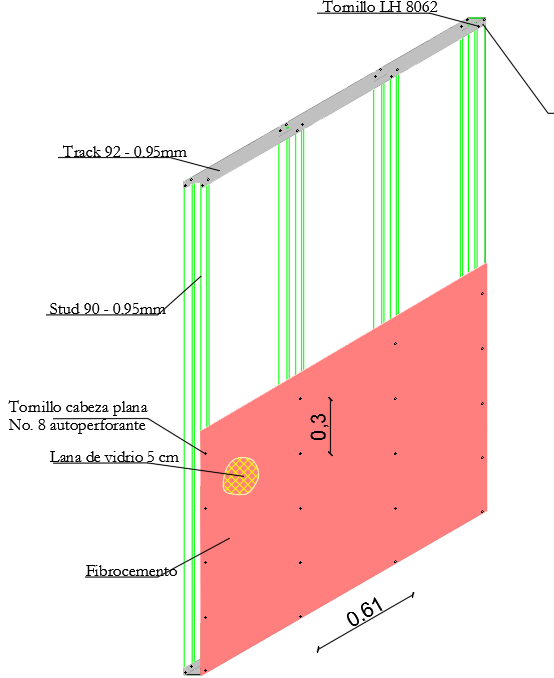 Columna, sentido de la base
Columna, sentido de la altura
Diseño estructural
xb
x a
xh
xh
Diseño de Placa Anclaje  y Anclajes
placa
placa
A
B
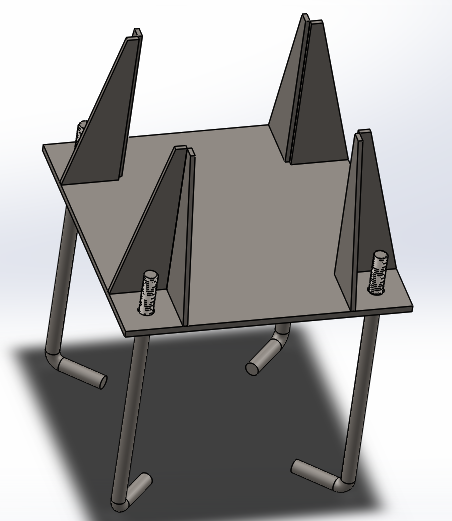 Cimentación
Cimentación
TRACCIÓN
CORTANTE
[Speaker Notes: 1.- Resistencia del acero de un anclaje en tracción
2.- Resistencia al desprendimiento del hormigón
3.-Resistencia al arrancamiento del anclaje

1.- Resistencia del acero
2.- Arrancamiento del concreto]
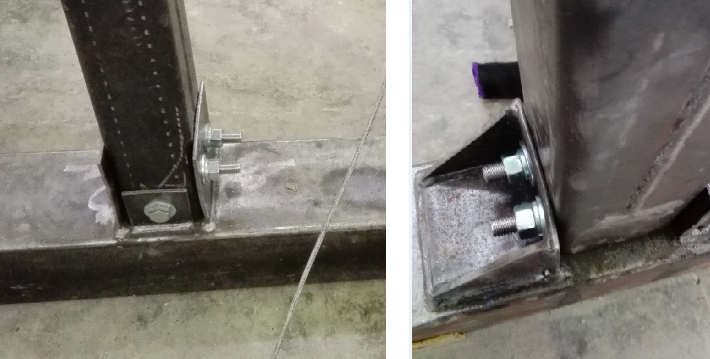 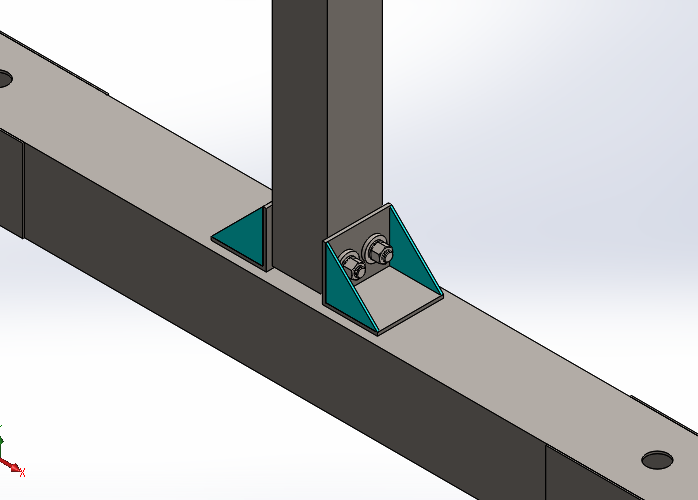 Diseño conexiones metálicas
Pernos
Soldadura
Para la conexión propuesta se plantea el electrodo: E – 7018. una resistencia a la tracción de 70 ksi es decir 70000 psi
Pretensión Agujeros
Acero A36
Tamaño de Agujeros
Diseño conexiones metálicas
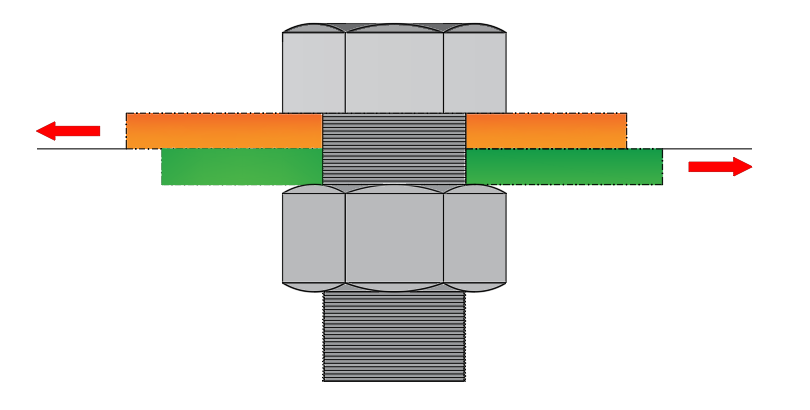 Resistencia al Corte
Bloque de Cortante
Control del Momento
Resistencia a la Tracción
Resistencia al Aplastamiento
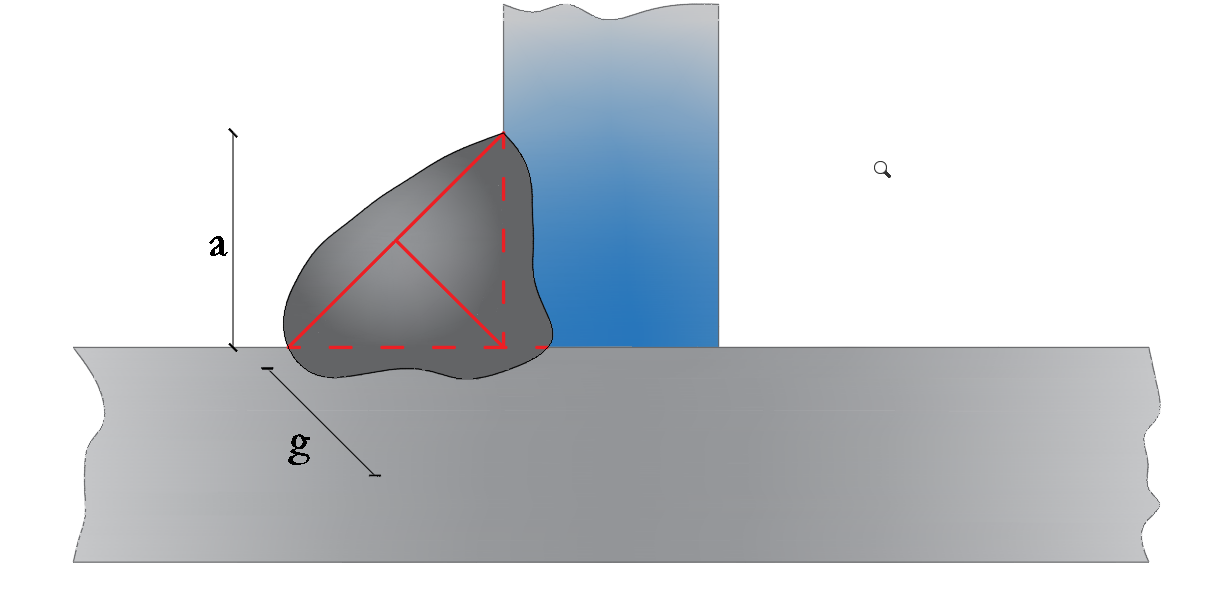 Ensayo de conexión metálica
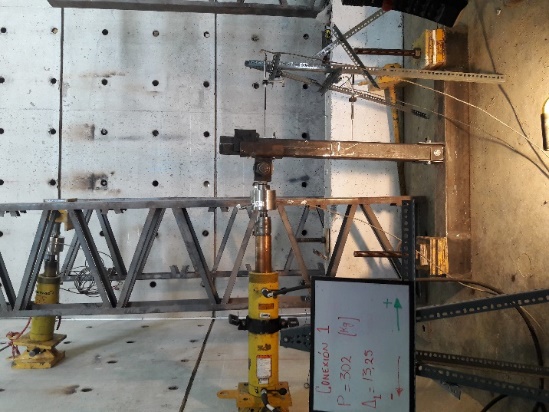 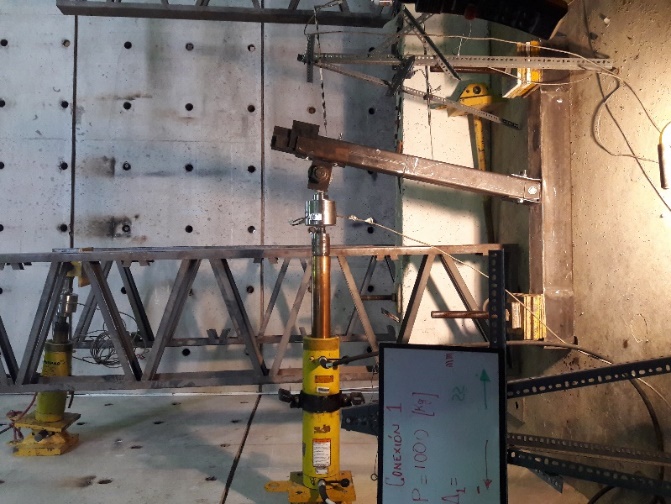 Ensayo de conexión metálica
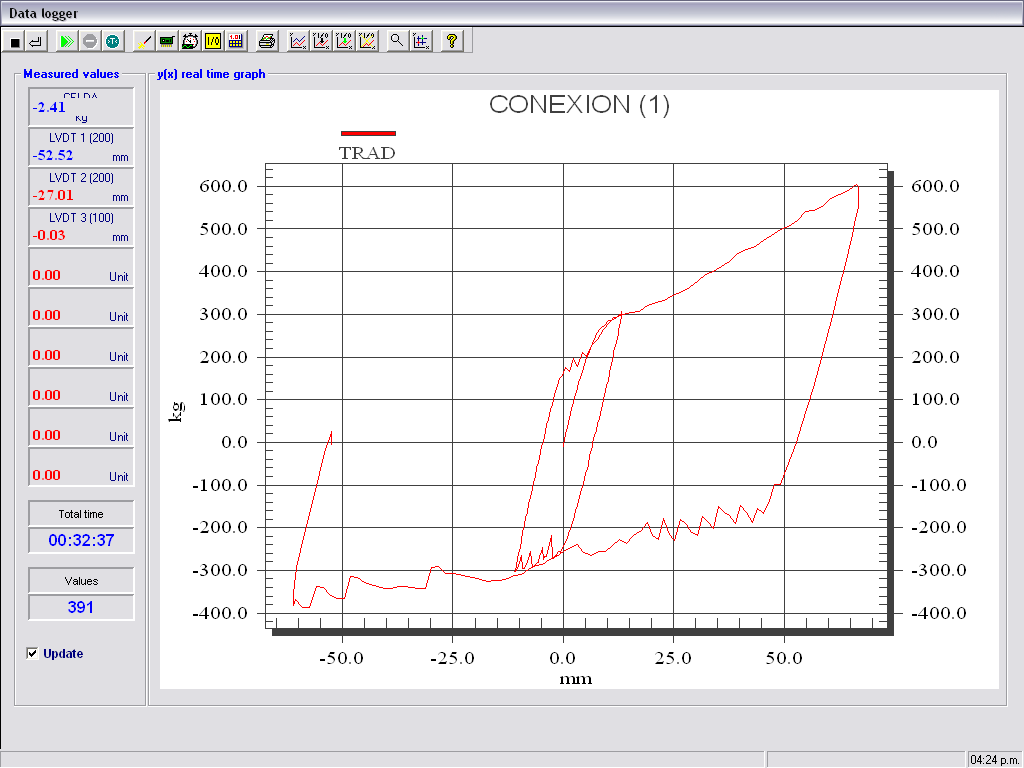 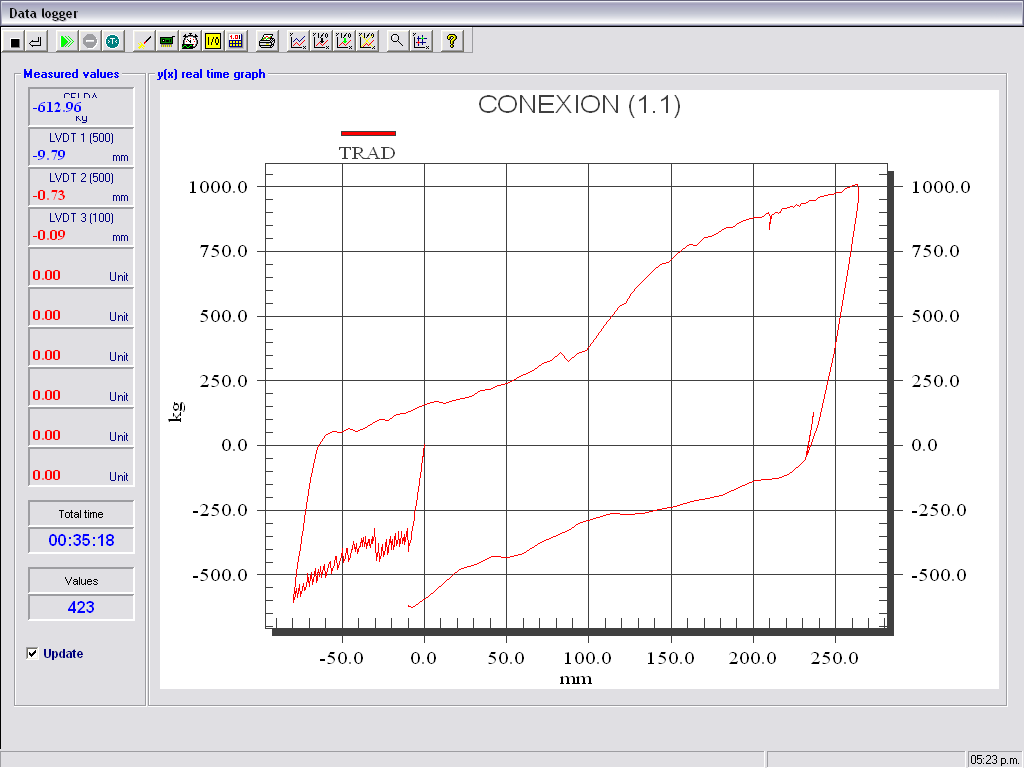 Ensayo de conexión metálica
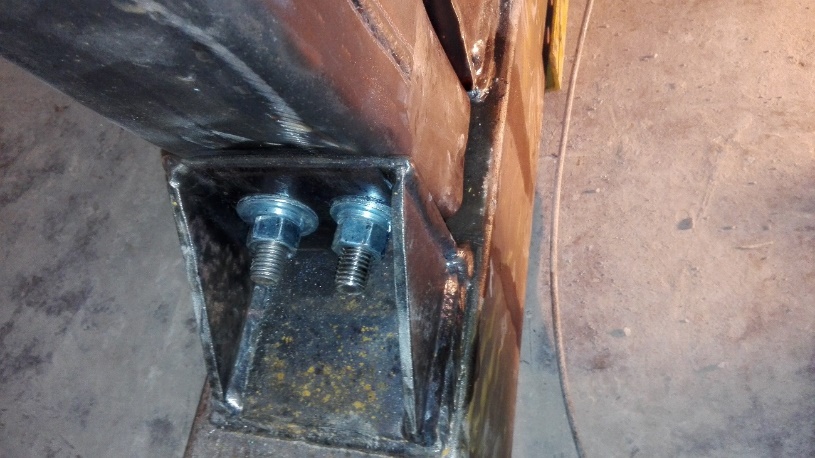 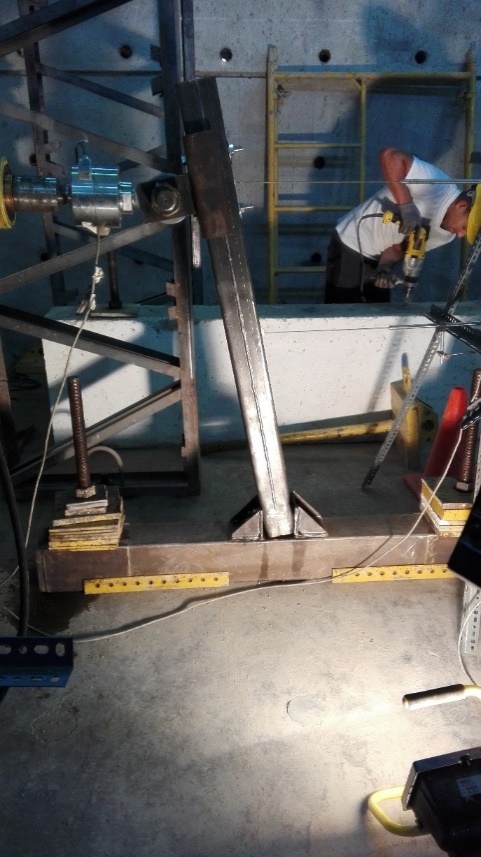 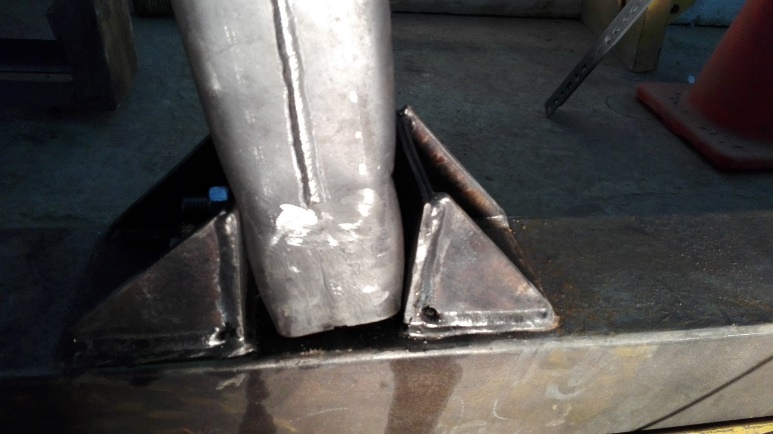 Ensayo de conexión metálica
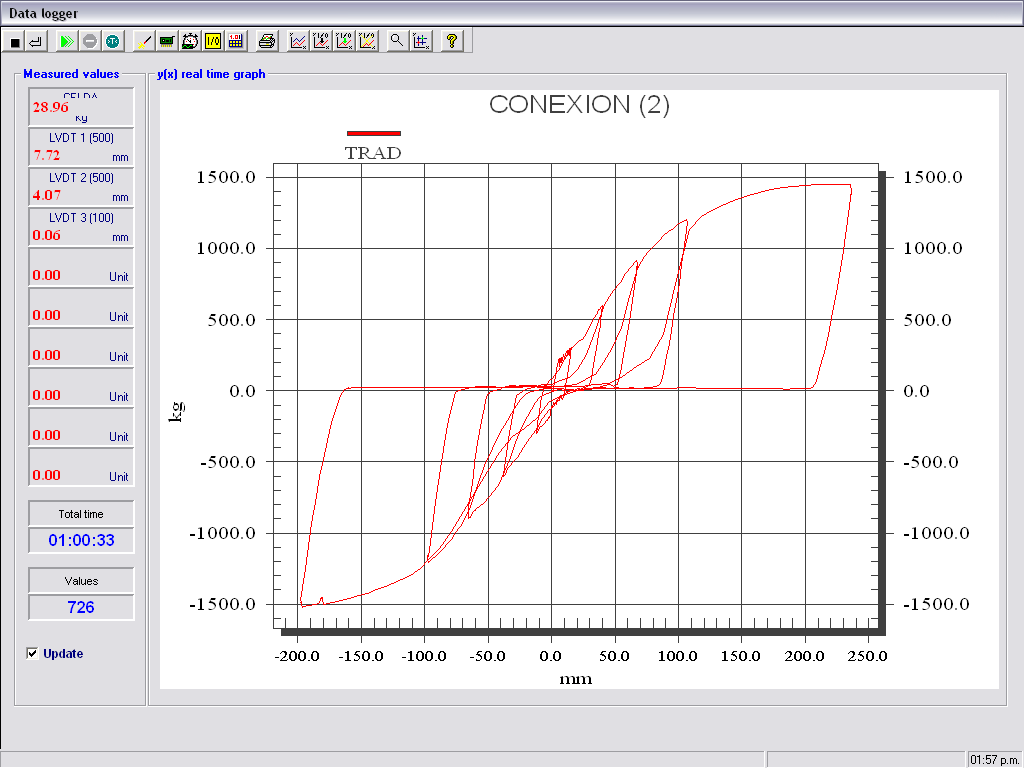 Diseño hidrosanitario
Tubería de Agua Fría y Caliente
[Speaker Notes: Método de cálculo de unidades mueble]
Diseño hidrosanitario
Tubería Sanitaria
[Speaker Notes: Método de unidades de descarga]
Diseño hidrosanitario
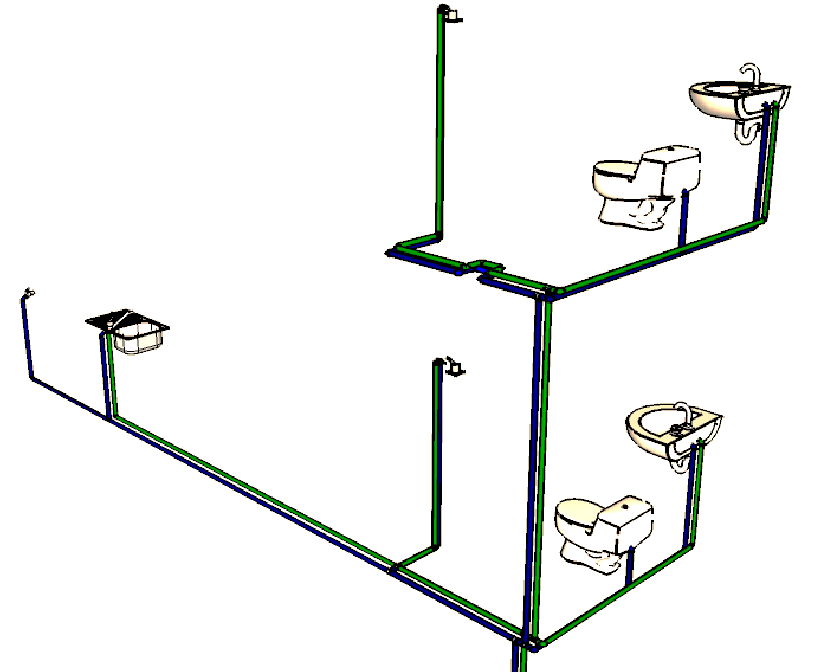 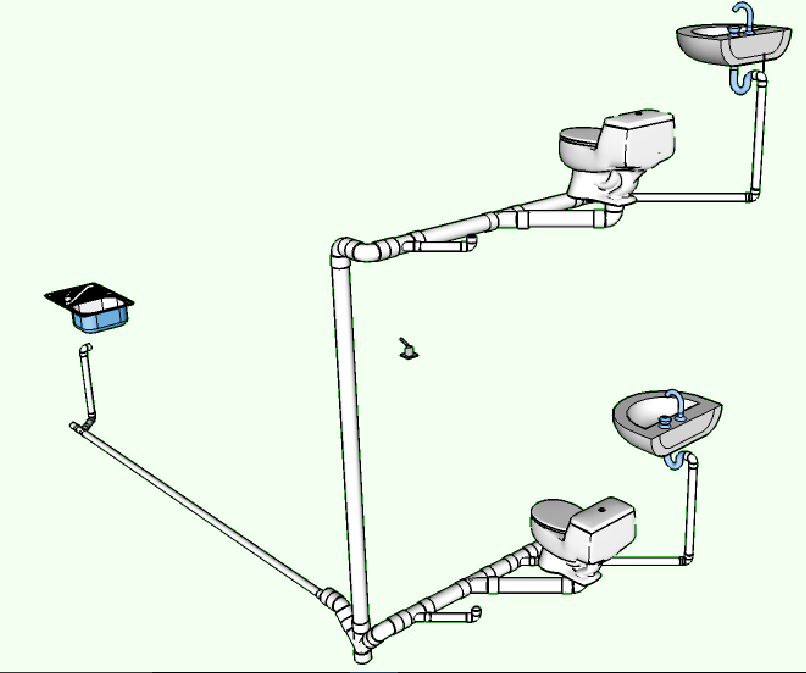 [Speaker Notes: Vista isométrico]
Diseño eléctrico
[Speaker Notes: Se dividió en 3 circuitos: iluminación uno de fuerza y un especial]
Diseño eléctrico
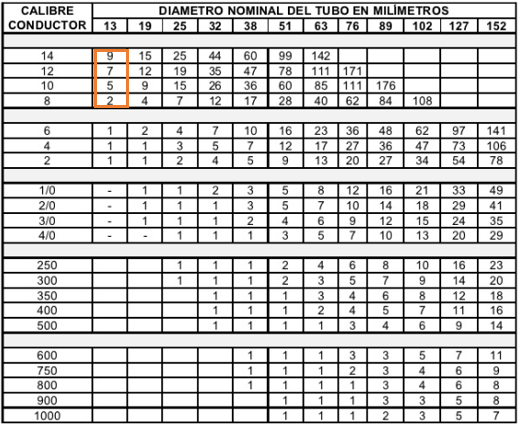 Fuente: (Torres, 2012)
[Speaker Notes: Las protecciones son los breakers empleados para controlar los cambios de voltaje
Tubería conduit flexible de ½”
Cables comerciales]
Análisis de costos
Vivienda de una Planta
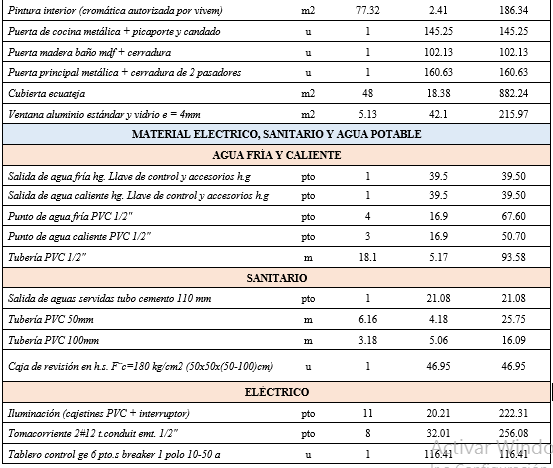 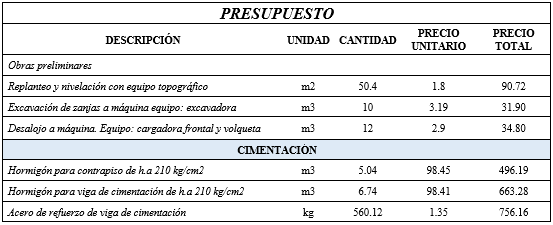 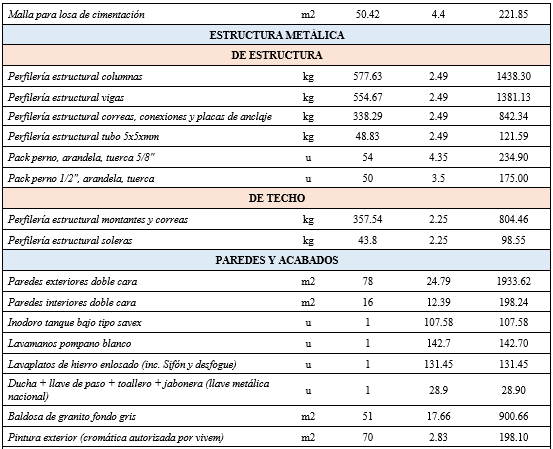 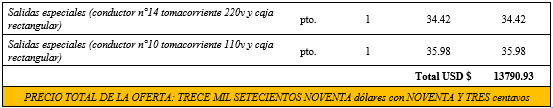 [Speaker Notes: Comparacion de costos… casas del gobierno 19000 para 40 m2]
Análisis de costos
Vivienda de una Planta
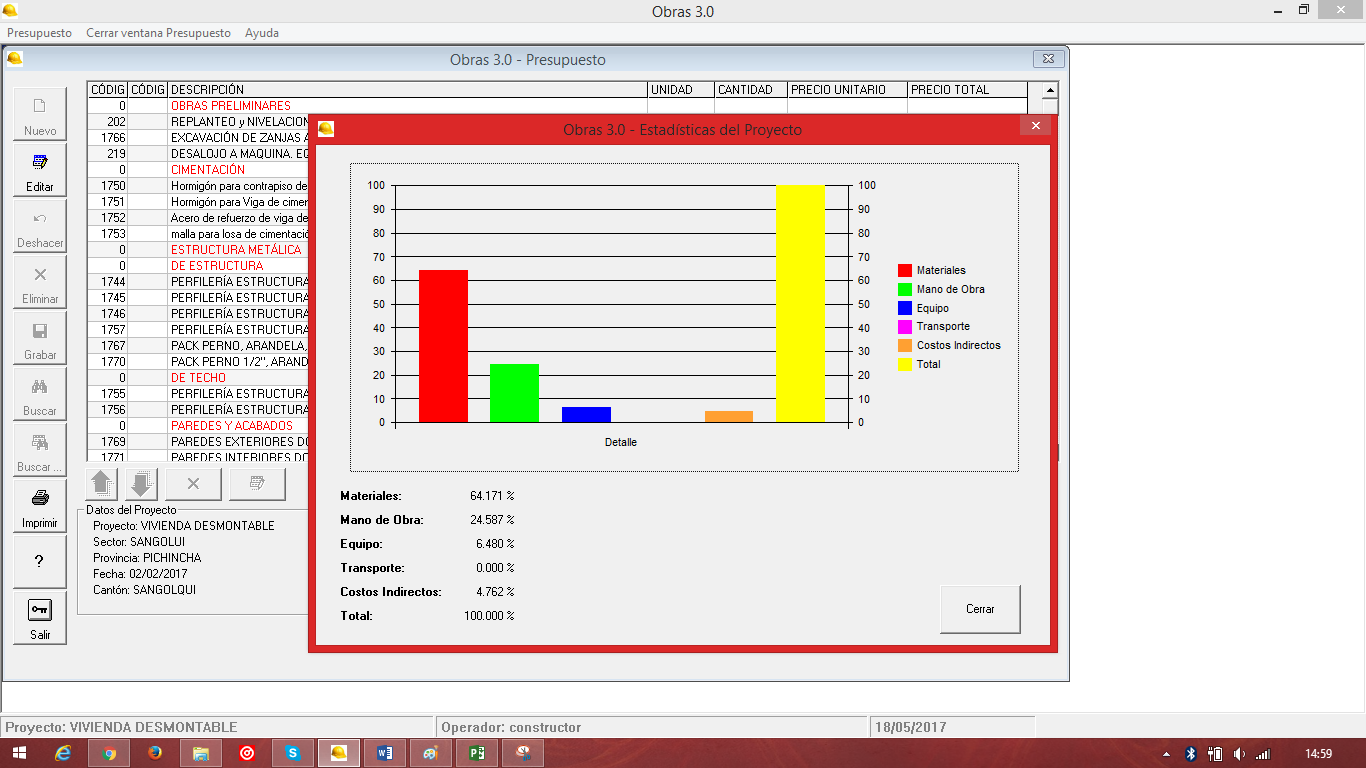 [Speaker Notes: Cuadro Estadístico de costos, mas énfasis en el material]
Análisis de costos
Vivienda de Dos Plantas
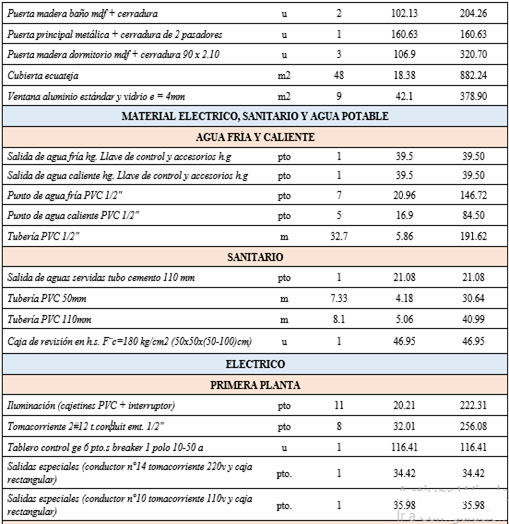 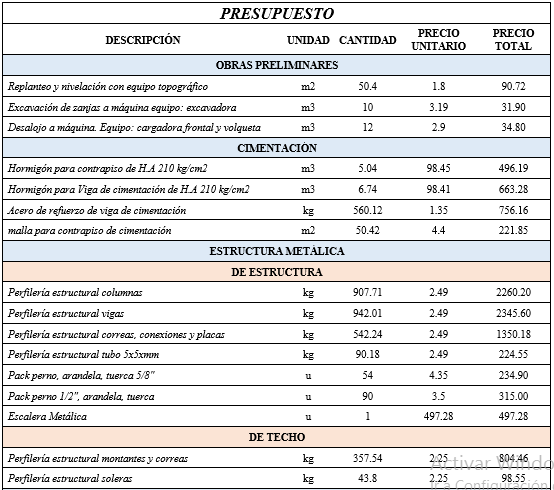 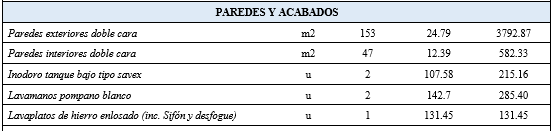 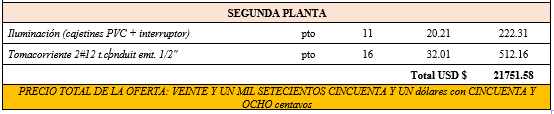 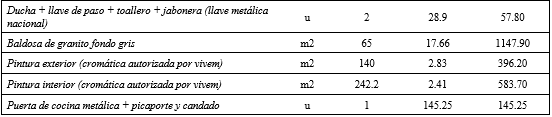 Análisis de costos
Vivienda de Dos Plantas
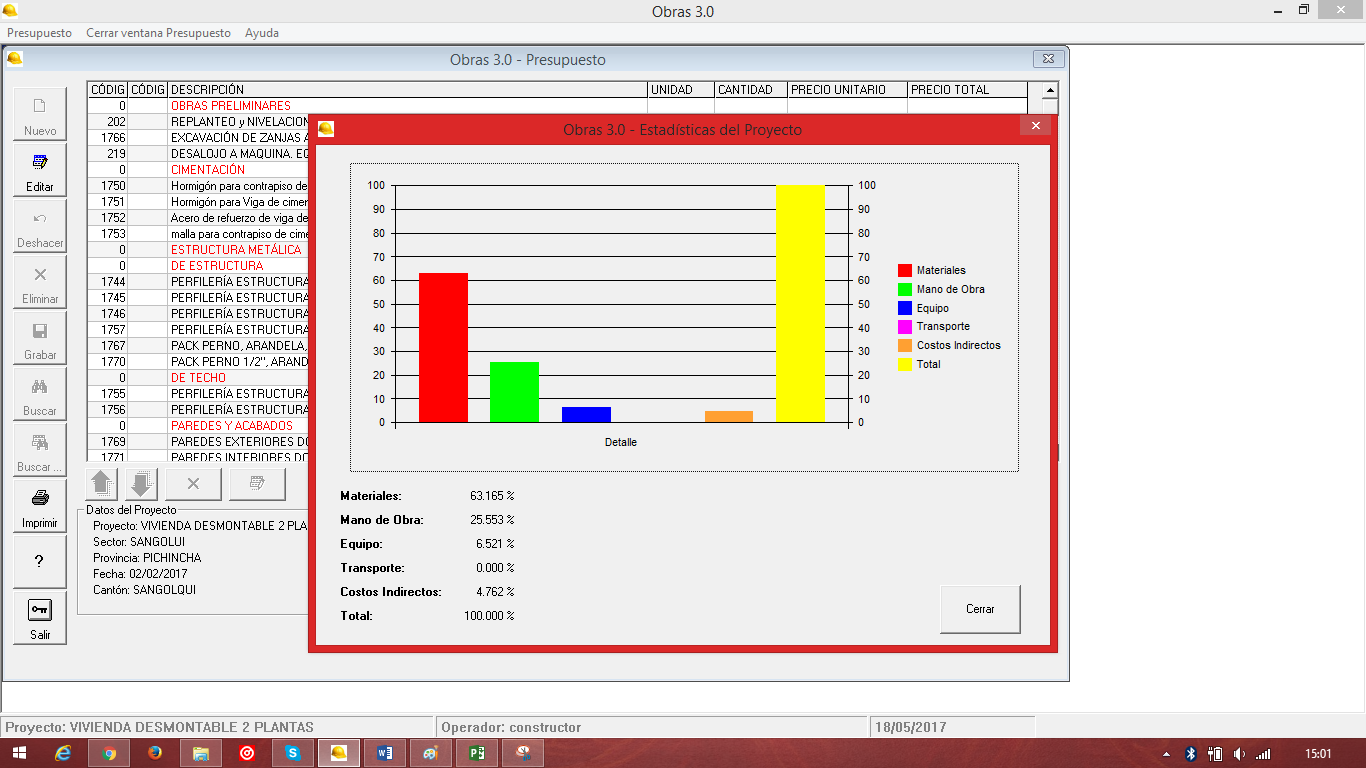 Análisis de costos
Costo Ensayo de Conexión
[Speaker Notes: Costo del ensayo considerando la compra del torquimetro y copa]
Análisis de costos
VIVIENDAS EN MANABÍ
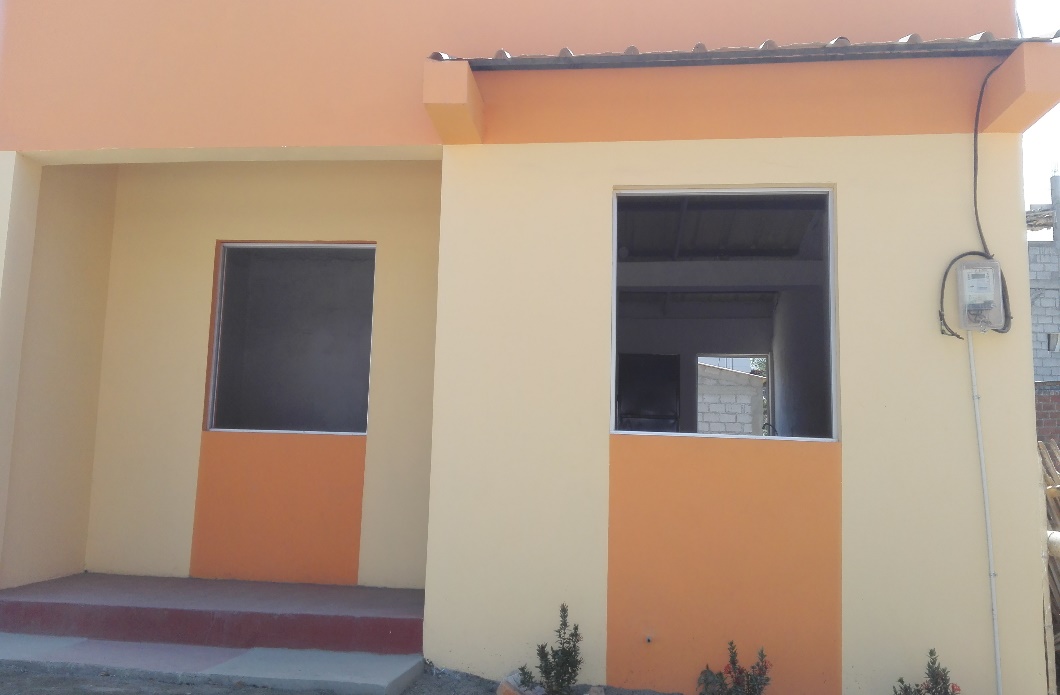 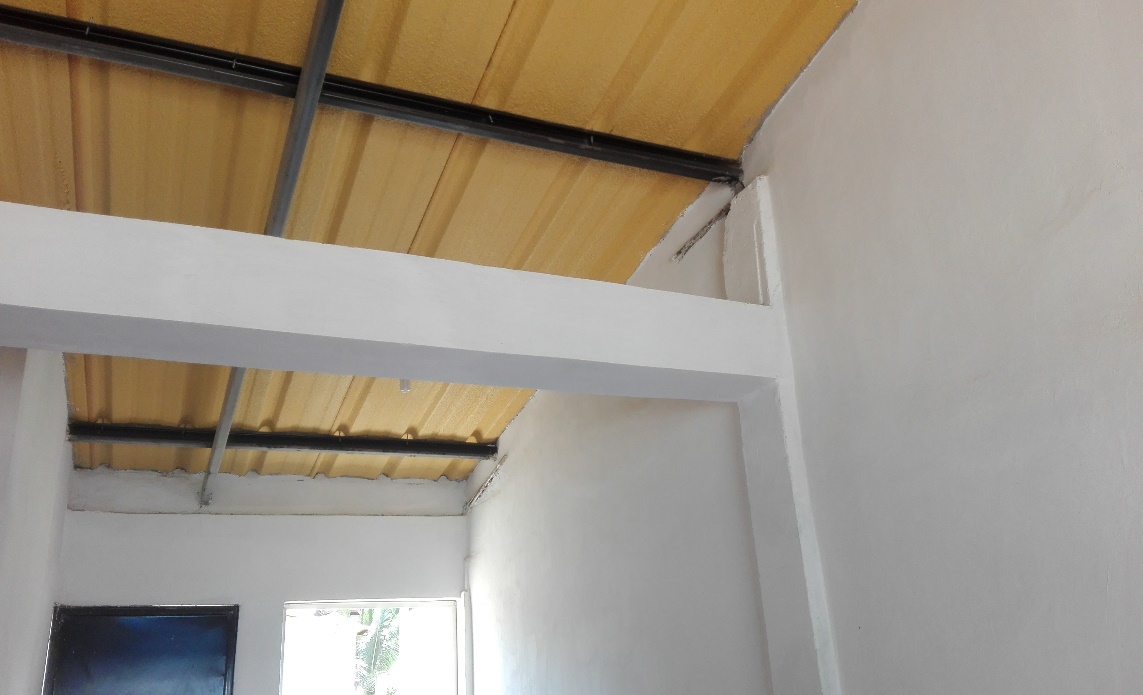 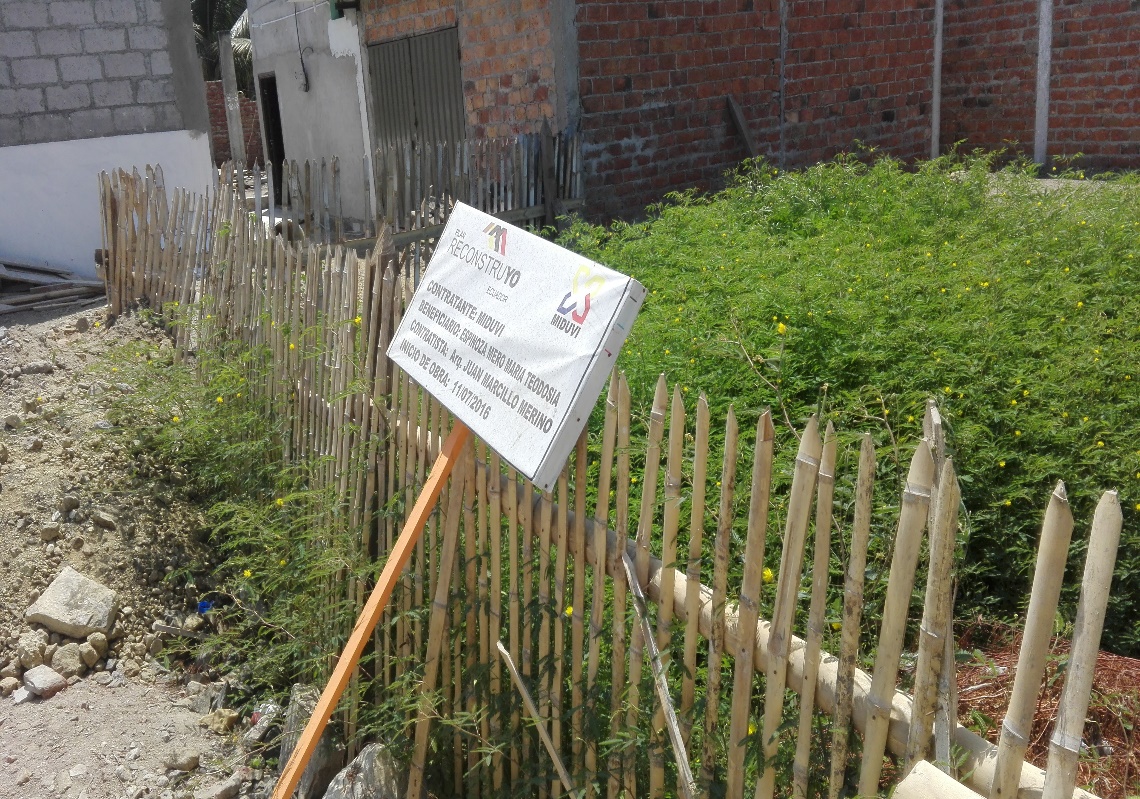 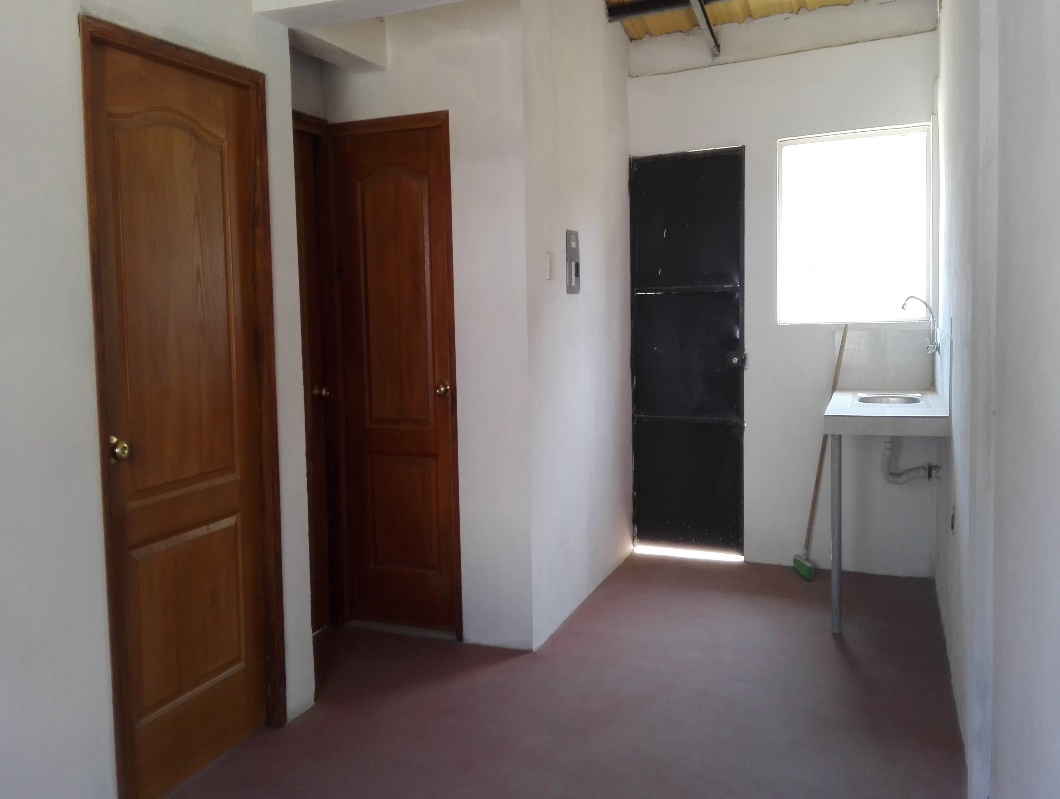 Análisis de costos
Cronograma de actividades
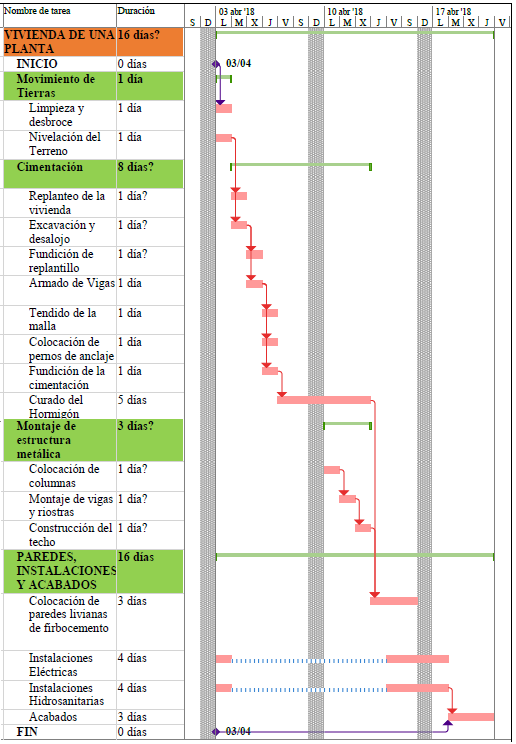 [Speaker Notes: Se tiene un tiempo estimado de 16 días
Considerando que el personal no es un personal calificado]
Planos de Taller
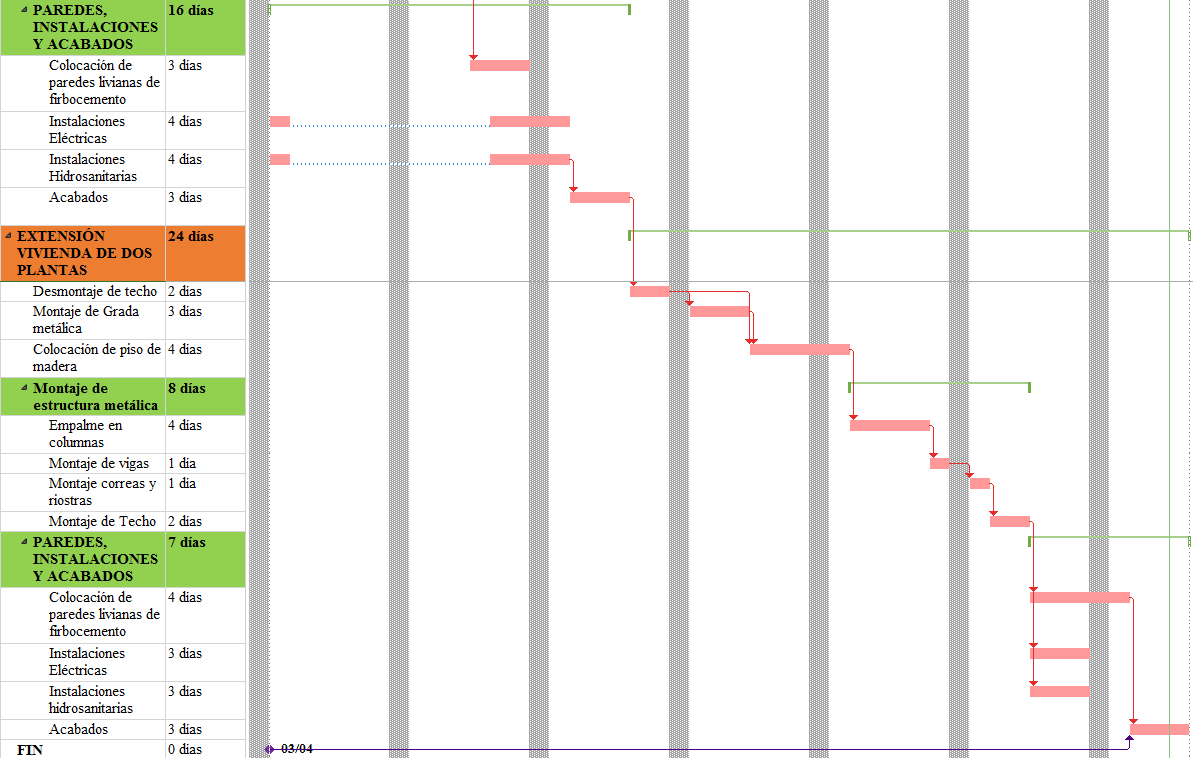 [Speaker Notes: Considerando que ya no se encuentra en la emergencia]
Planos de Taller
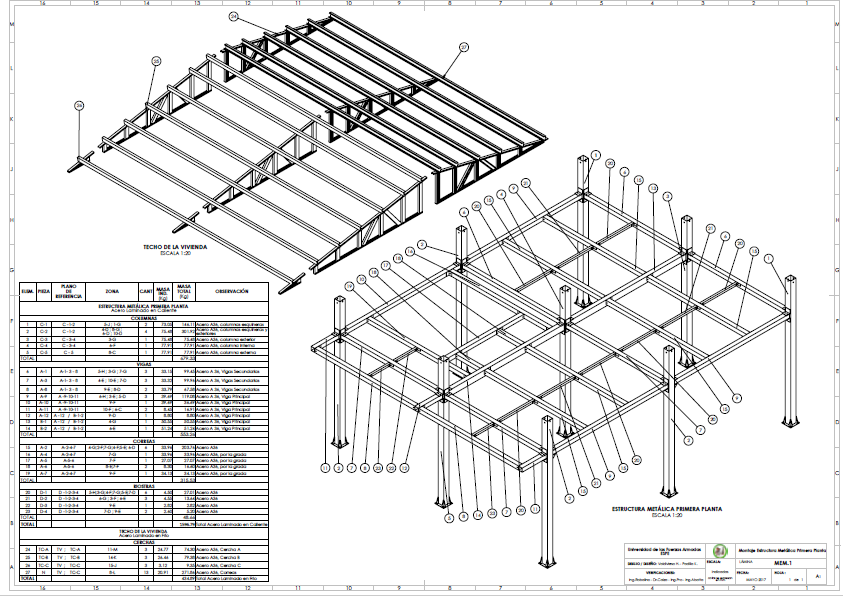 [Speaker Notes: Se ha incluido imágenes explicativas de parámetros constructivos y personal necesario]
Planos de Taller
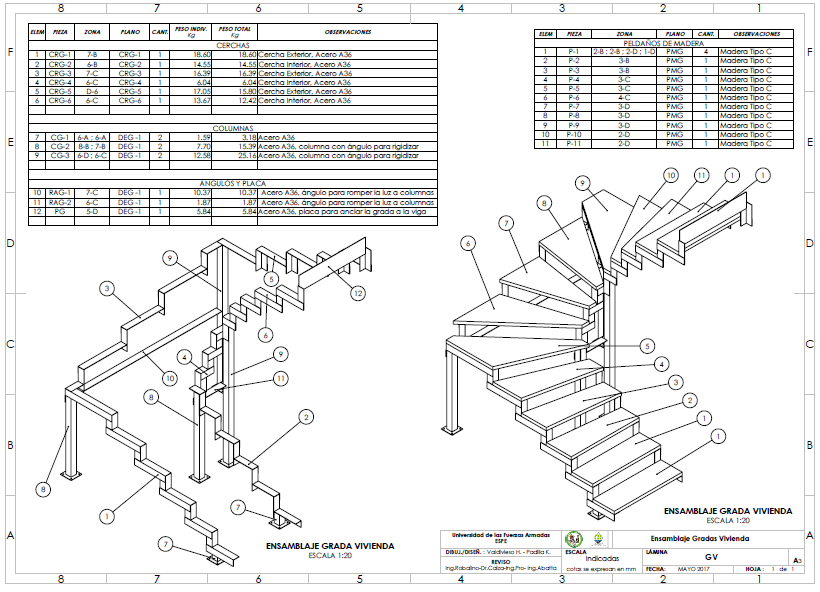 [Speaker Notes: Se ha incluido imágenes explicativas de parámetros constructivos y personal necesario]
Planos de Taller
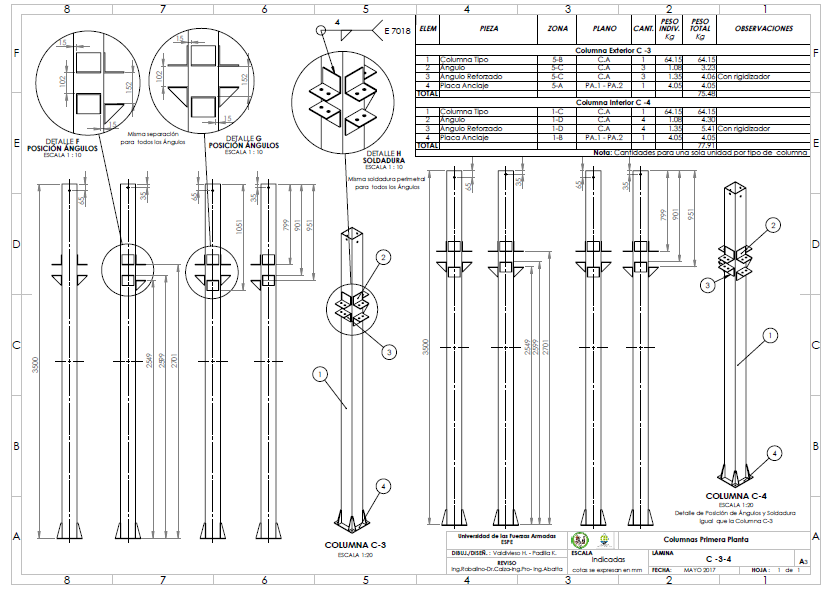 [Speaker Notes: Se ha incluido imágenes explicativas de parámetros constructivos y personal necesario]
Manual de construcción
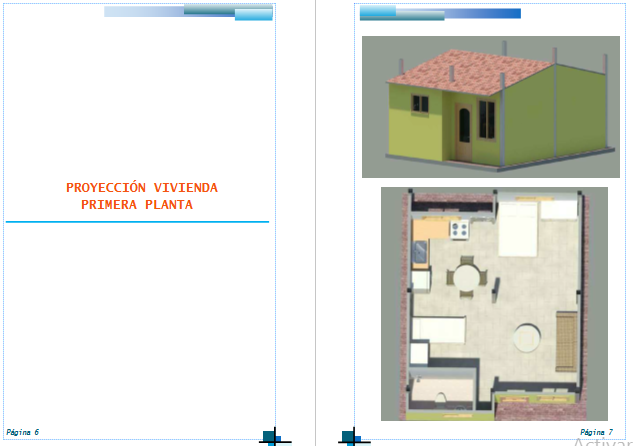 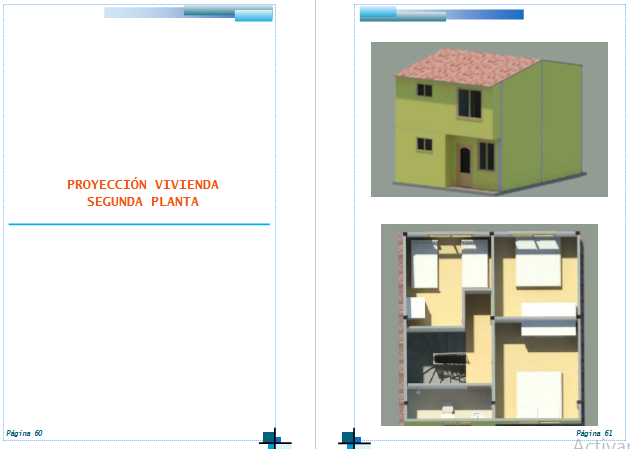 [Speaker Notes: Se propone q sean los mismos usuarios construyan la vivienda y es un apoyo para la construcción]
Manual de construcción
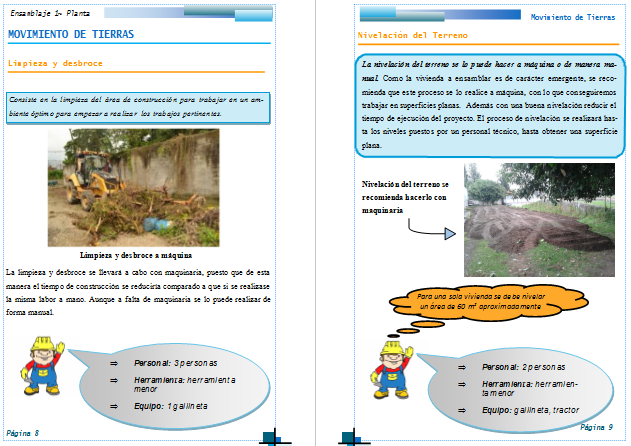 [Speaker Notes: Visto de una manera muy didáctica se ha elaborado el manual]
Manual de construcción
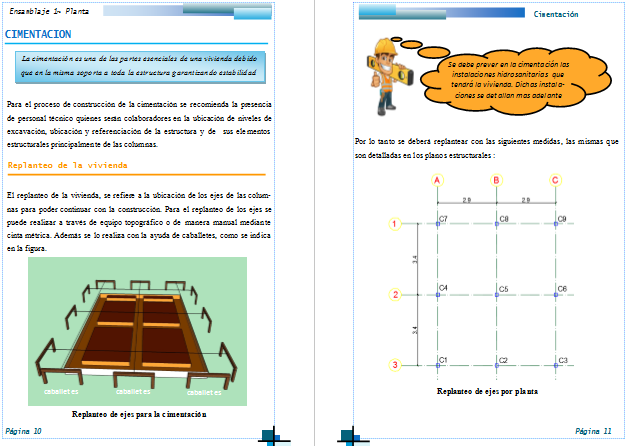 [Speaker Notes: Donde se intento abarcar todos los parámetros necesarios]
Manual de construcción
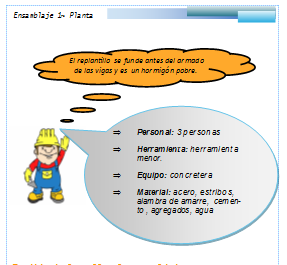 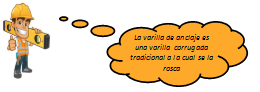 [Speaker Notes: Se ha incluido imágenes explicativas de parámetros constructivos y personal necesario]
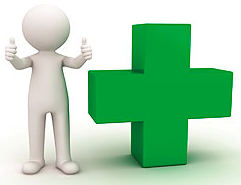 PARTICIPACIÓN 
DEL
PROYECTO
[Speaker Notes: Ya mismo acabamos!!!!!]
UNIR 2016
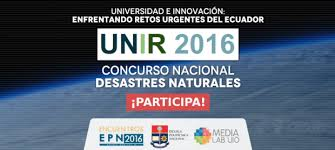 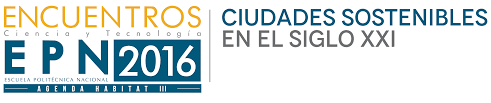 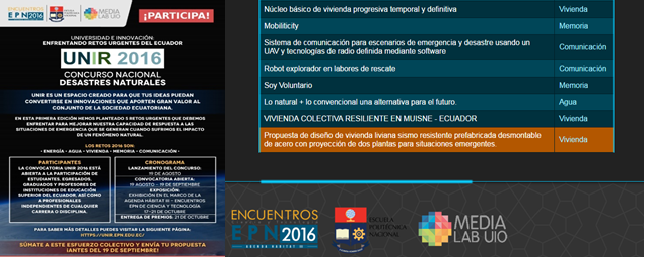 PROYECTO DE INVESTIGACIÓN
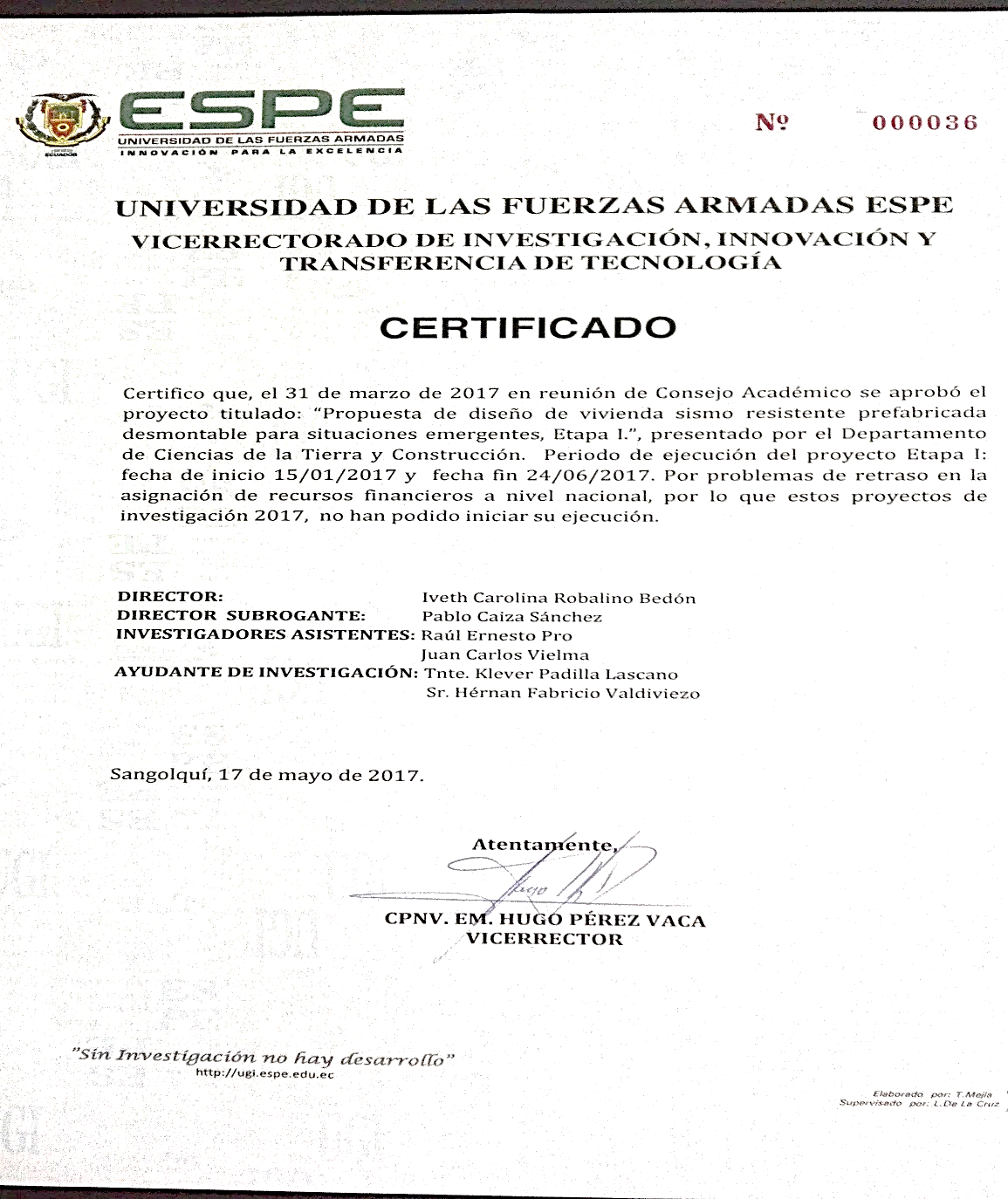 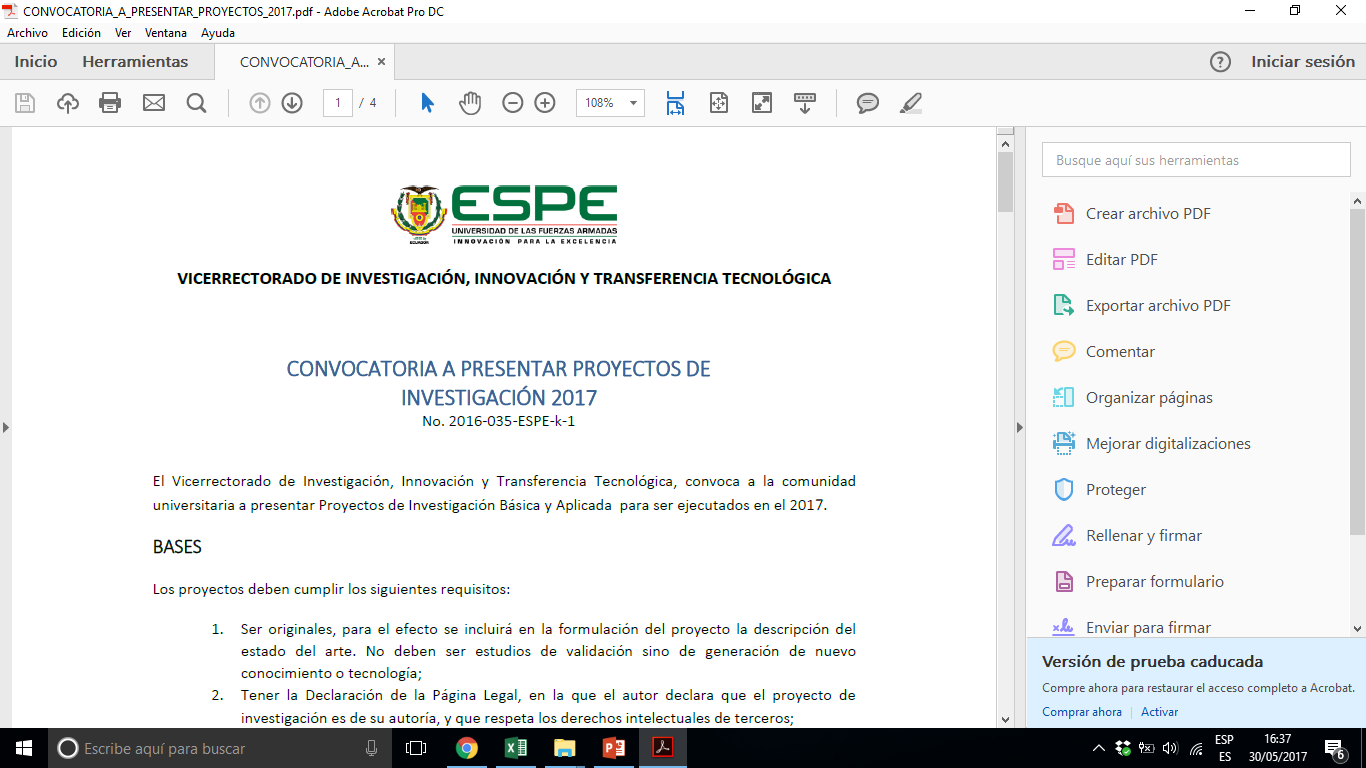 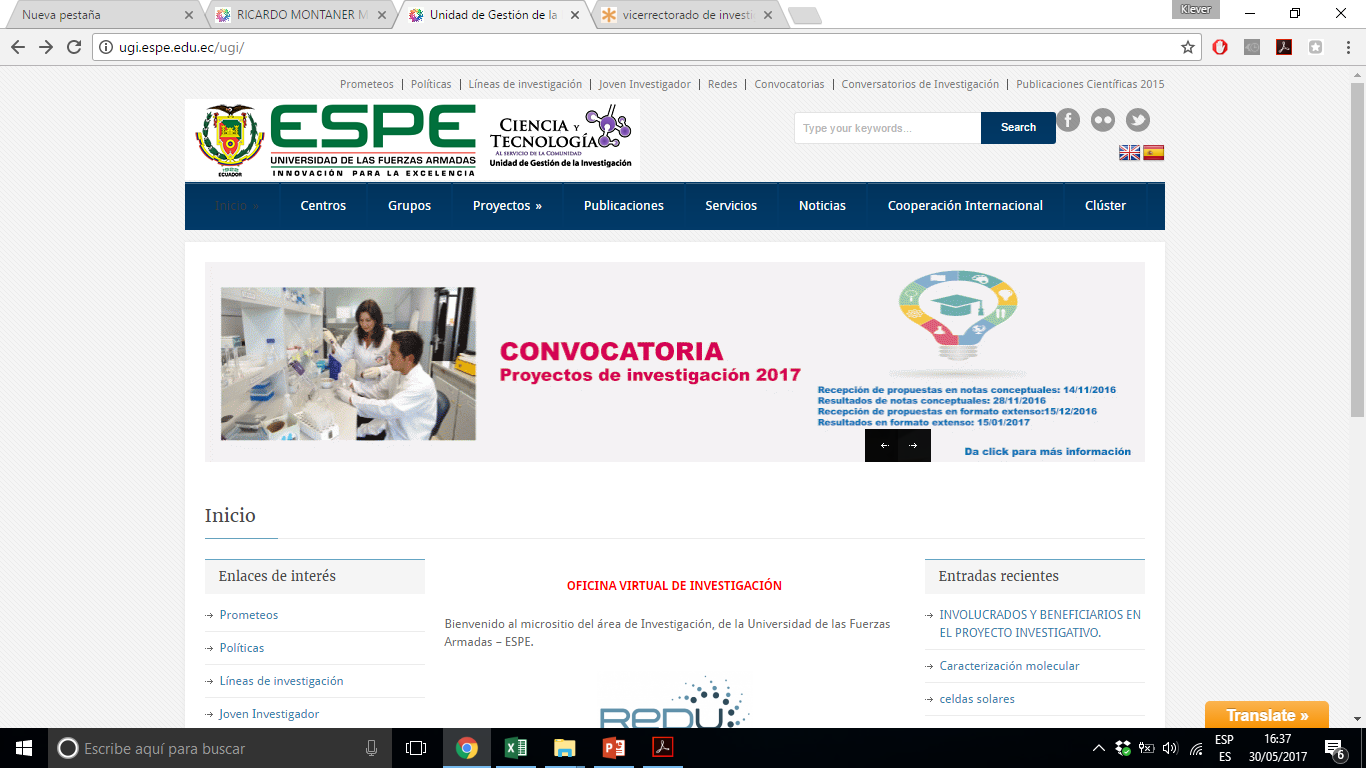 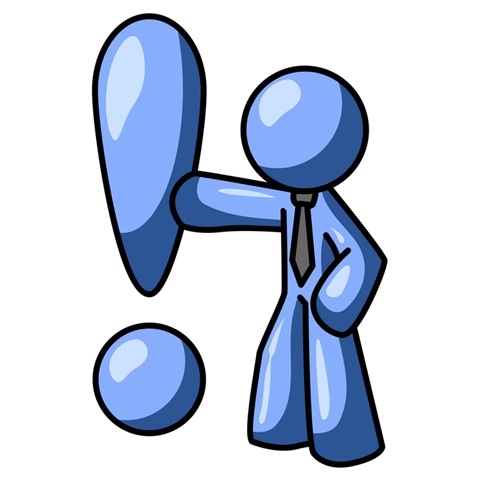 CONCLUSIONES Y RECOMENDACIONES
CONCLUSIONES
La vivienda sismo resistente prefabricada desmontable para situaciones emergentes de un piso consta con un área total de 42.75 m² y para la proyección del segundo piso se tiene un área total de la vivienda de 85.50 m².


La vivienda de una planta costaría un valor aproximado de $13790.93, con una relación de $322.59 dólares/m2; para el caso de la vivienda de dos plantas se considera un costo de $21751.58 al finalizar su construcción, con una relación de $254.40 dólares/m2.


Los perfiles empleados en el proyecto son comerciales y de fácil adquisición, basados en las empresas distribuidoras del país


La conexión viga-columna tipo tiene dos ángulos de 6mm de espesor soldados a la columna por medio de soldadura de filete de 4mm de garganta efectiva, la viga posee agujeros de 17 mm de diámetro para anclarse a la conexión por medio de dos pernos de 5/8”.
RECOMENDACIONES
Evitar ensamblar la vivienda en situaciones de lluvia especialmente durante el ensamblaje de los elementos metálicos de la estructura para prevenir accidentes. 

Se recomienda que el techo de cubierta de la vivienda sea de un material liviano similar a las planchas de zinc y que incluya lana de vidrio en su interior como material aislante tanto sonoro como térmico.


Se recomienda que en las juntas existentes de paredes livianas específicamente entre paneles de fibrocemento se cubra con masilla o empastado para prevenir problemas causados por la dilatación de este material.

Los pernos de anclaje deben estar ubicados correctamente para que en la colocación de las columnas sea exacto, caso contrario no encajarían en sus aberturas predispuestas.


En el momento de realizar el ajuste, las arandelas y arandelas de presión deben estar colocados en su eje central, caso contrario, en el momento que se realice el apriete, las mismas tienden abrirse sin realizar la labor para las cuales fueron creadas.
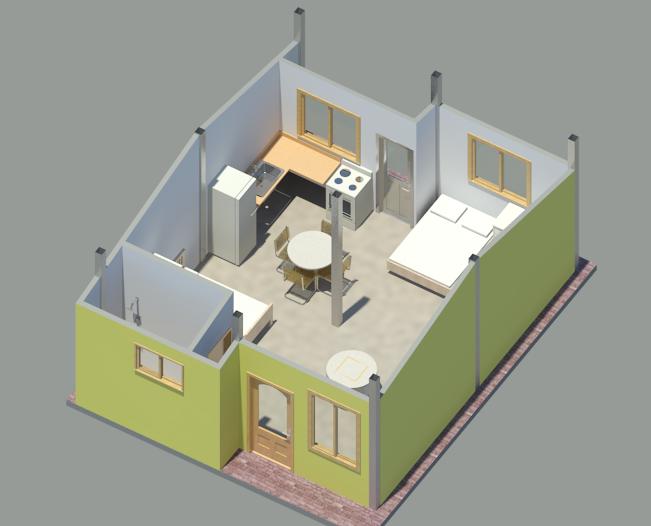 GRACIAS POR
SU ATENCIÓN